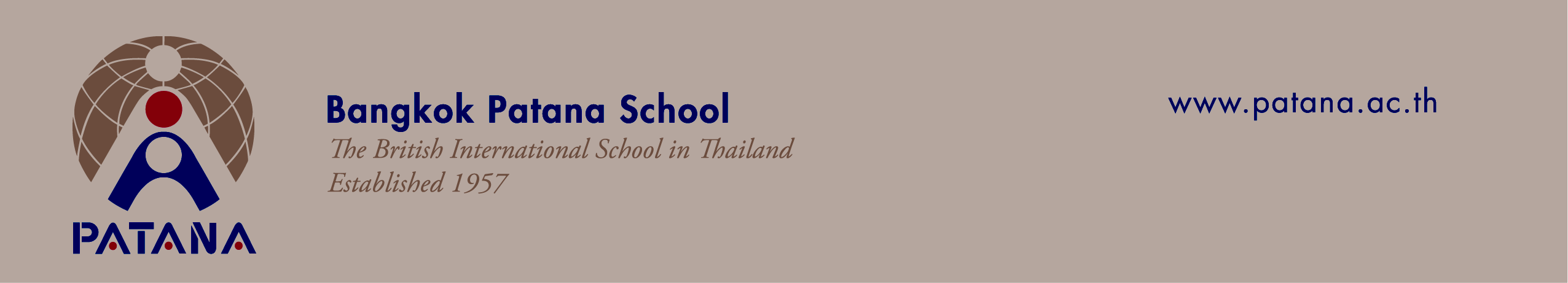 Welcome to the Year 7
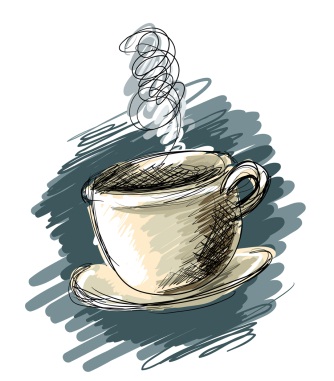 Coffee         Morning
Our Mission … 
“ to ensure that students of all nationalities grow to their full potential as independent learners in a caring British international community”
Bangkok Patana School Master Presentation
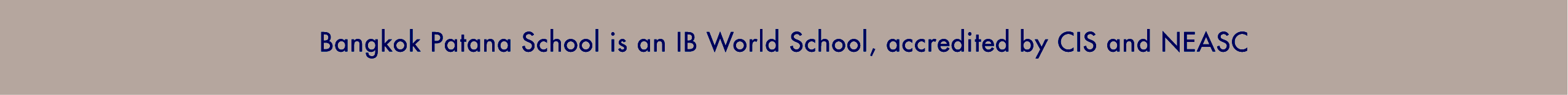 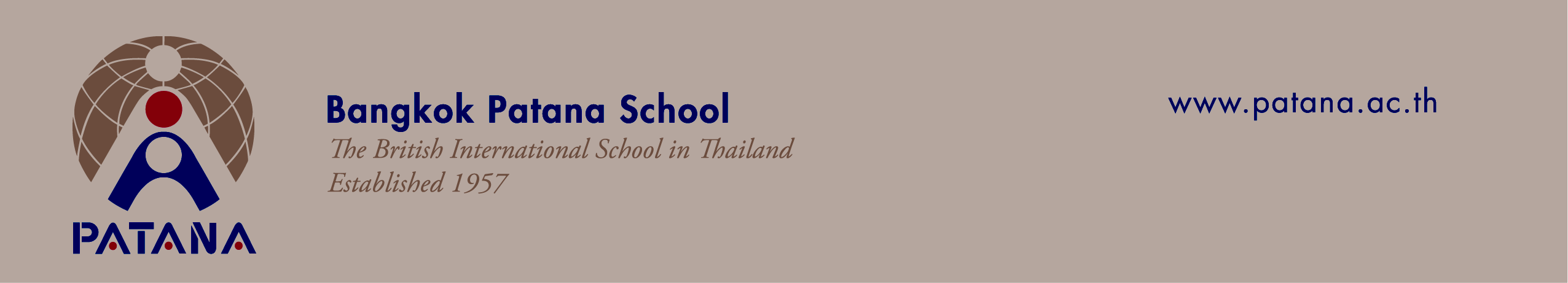 Year 7
Tim Coates
Senior Teacher - KS3 (Student Welfare)
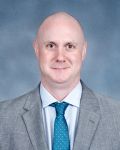 tico@patana.ac.th
Bangkok Patana School Master Presentation
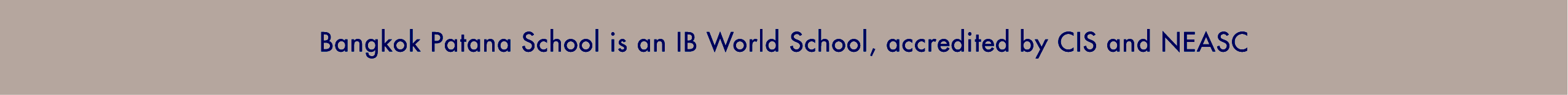 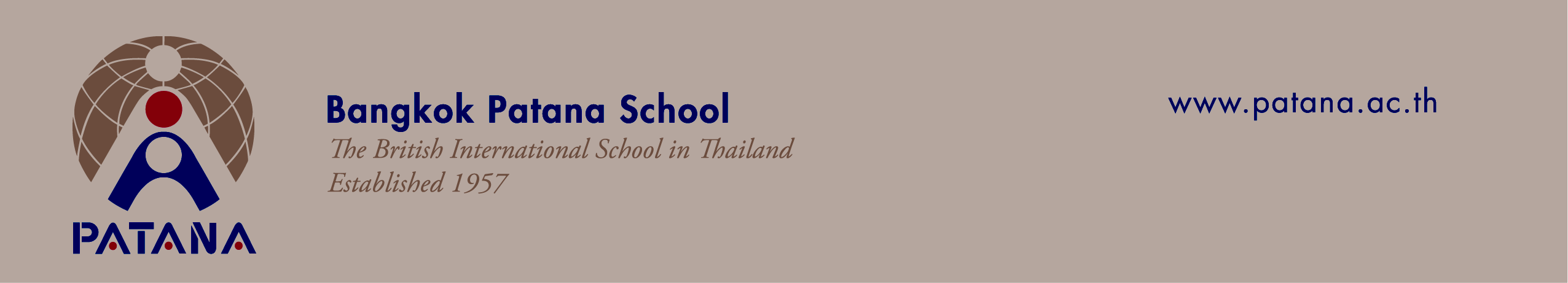 Year 7
Owen McDevitt
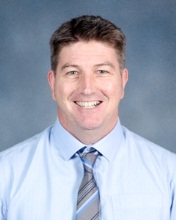 Head of Year 7
owmc@patana.ac.th
Bangkok Patana School Master Presentation
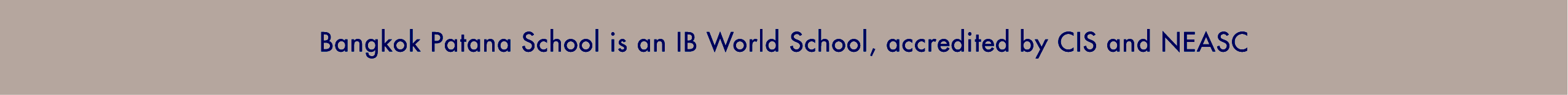 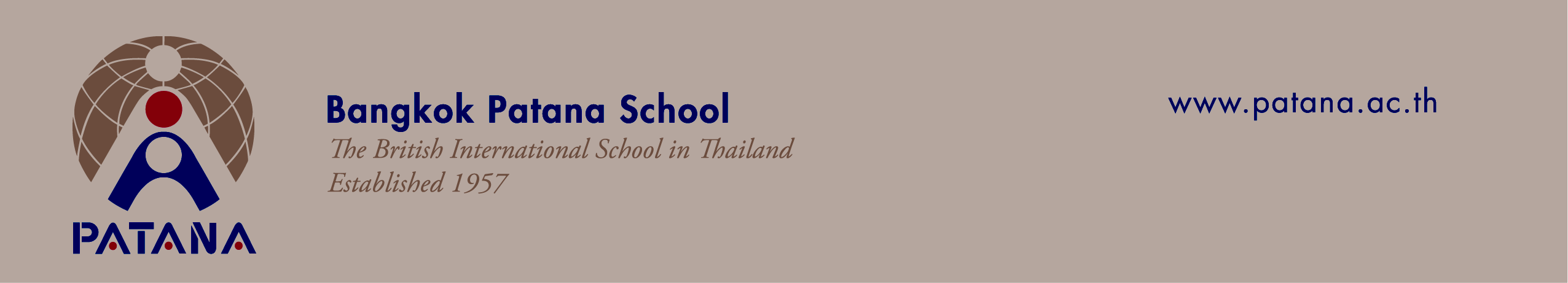 Year 7
Today’s Agenda
Guests – Tony Berghuis, Brian Taylor, Scott Tooley, Laura MacRitchie, Andy Thain
Meet Head of Year 7 
The Parent-Teacher partnership
Tutorial Programme
Residential Visit
Q & A/Coffee Break/Network with other parents and meet your child’s tutor
Bangkok Patana School Master Presentation
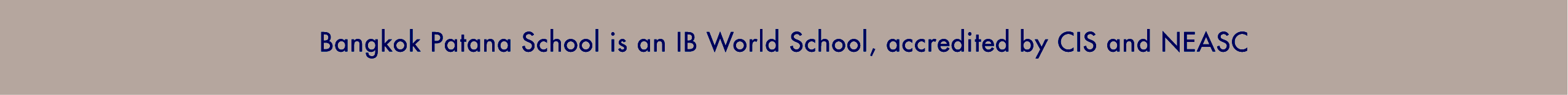 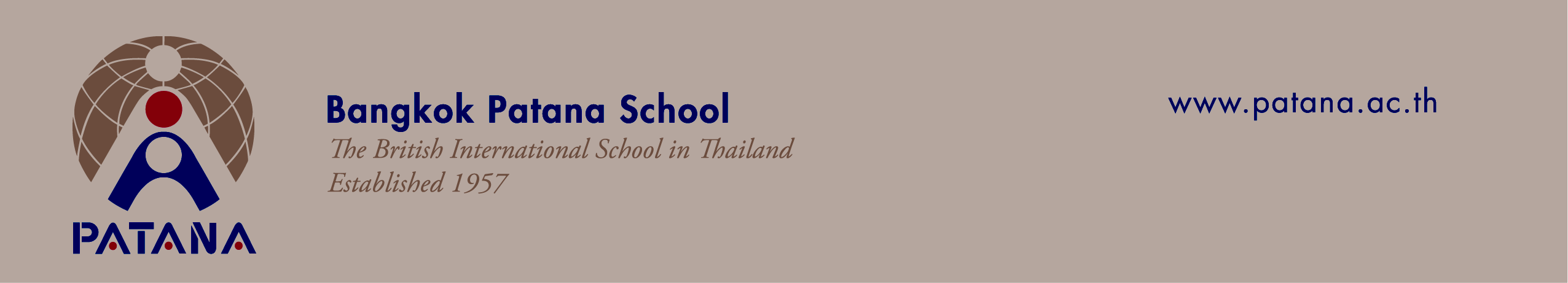 Year 7
Tony Berghuis
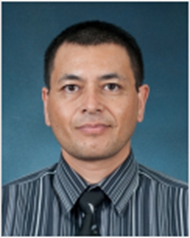 Senior Teacher Key Stage 3 - Curriculum and Assessment
anbe@patana.ac.th
Bangkok Patana School Master Presentation
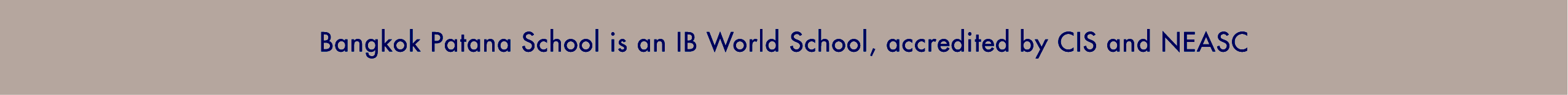 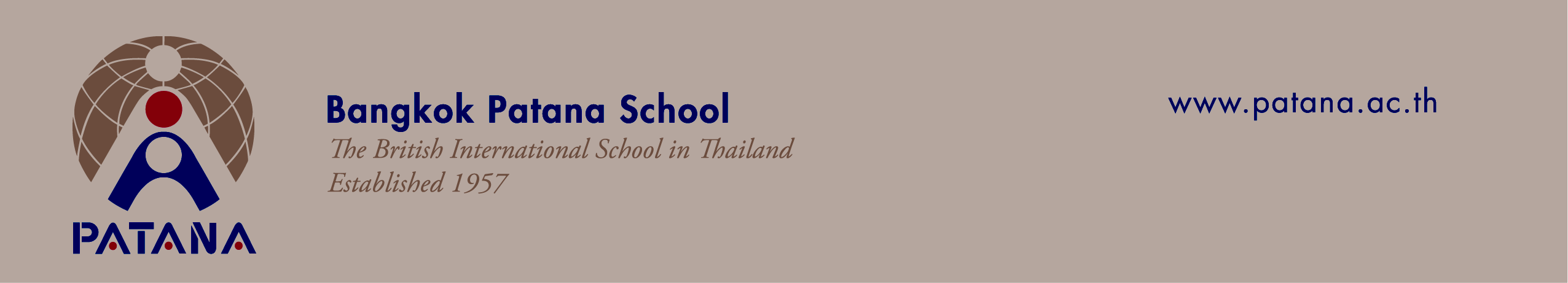 Year 7
Brian Taylor
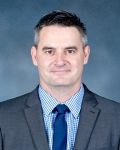 Assistant Principal, Cross Campus Curriculum Technology Integrator
brta@patana.ac.th
Bangkok Patana School Master Presentation
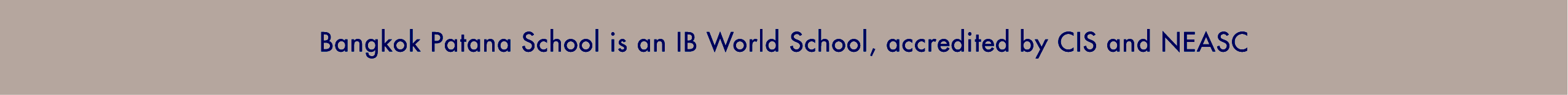 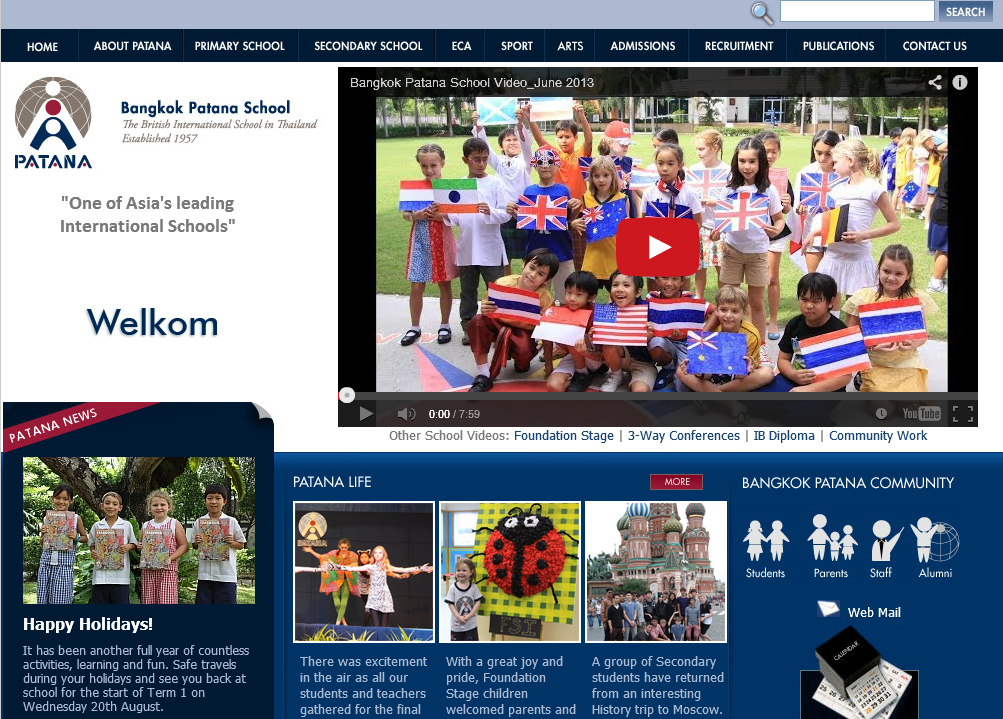 Current Parents’ Gateway
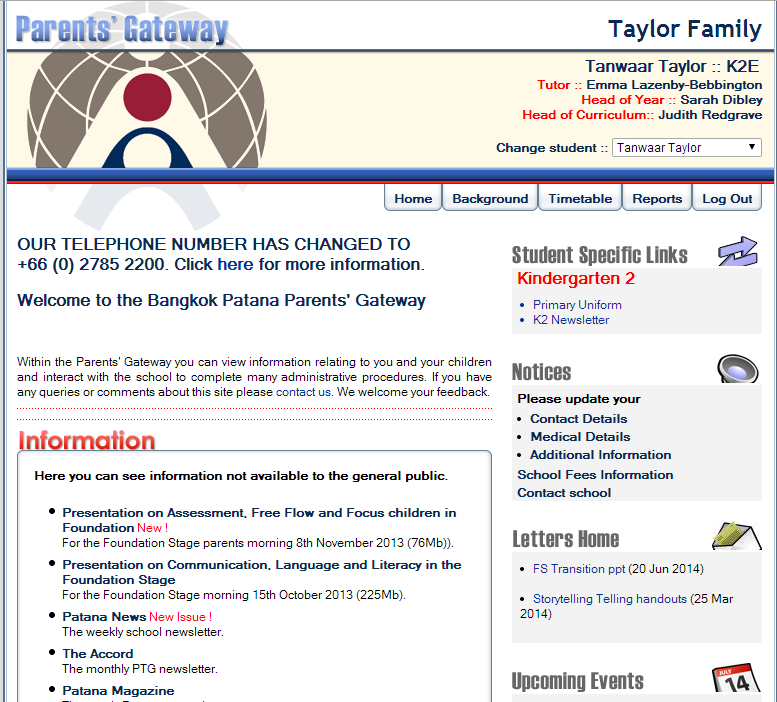 New Parents’ Gateway
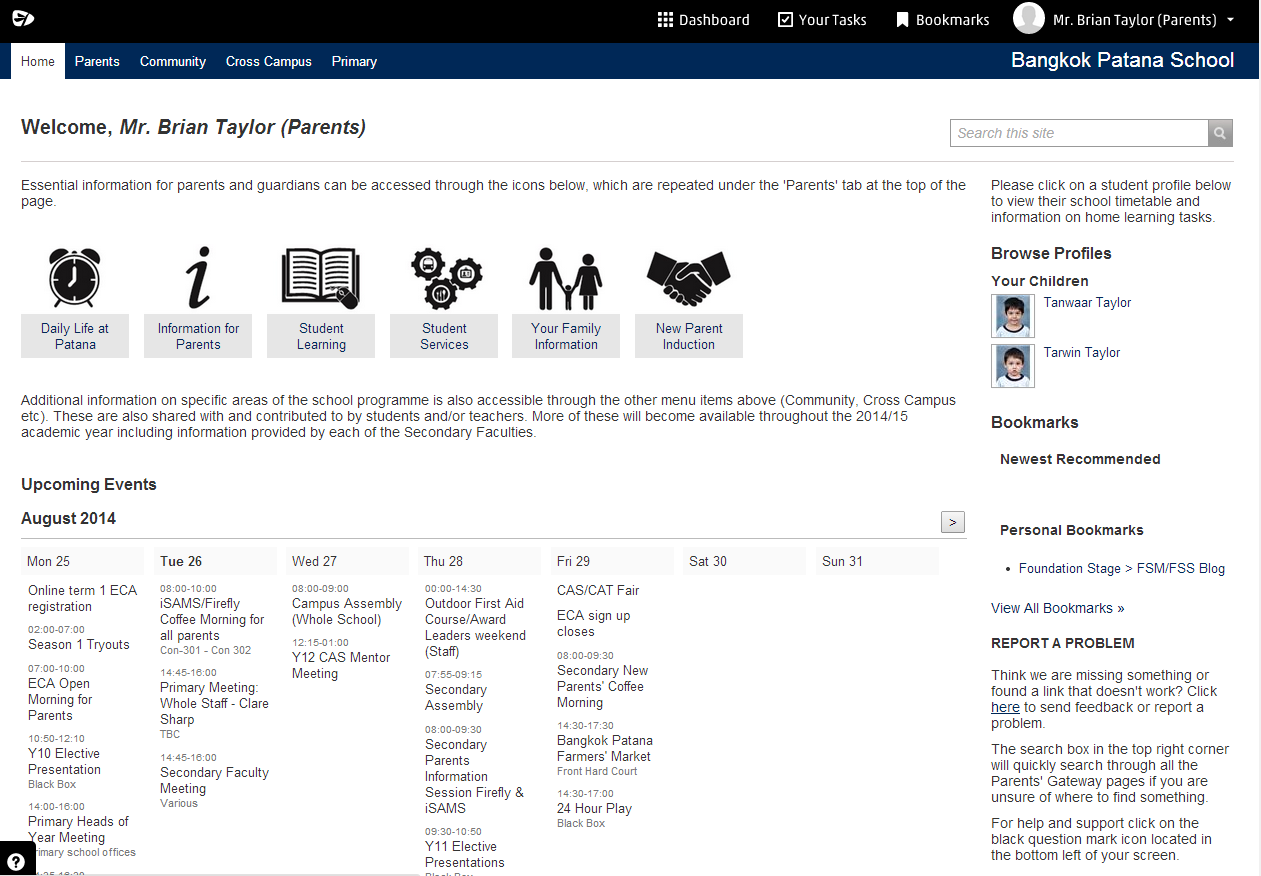 Timetable
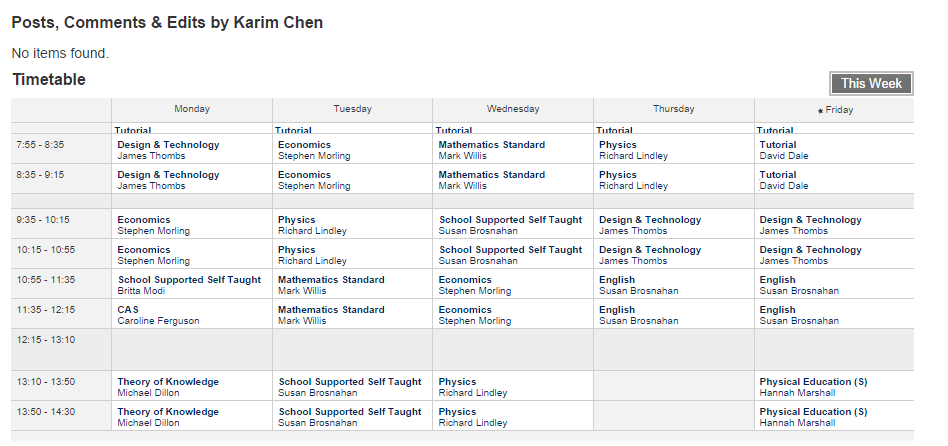 Home Learning Tasks
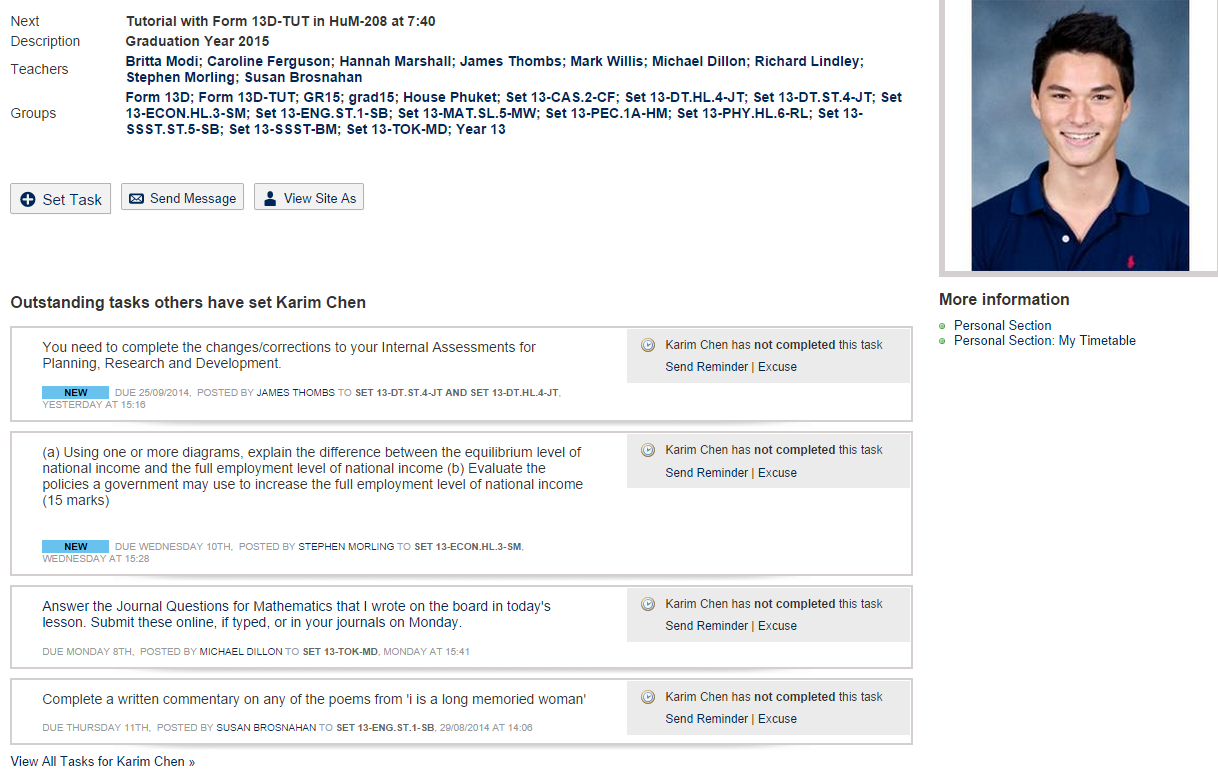 Useful School Forms
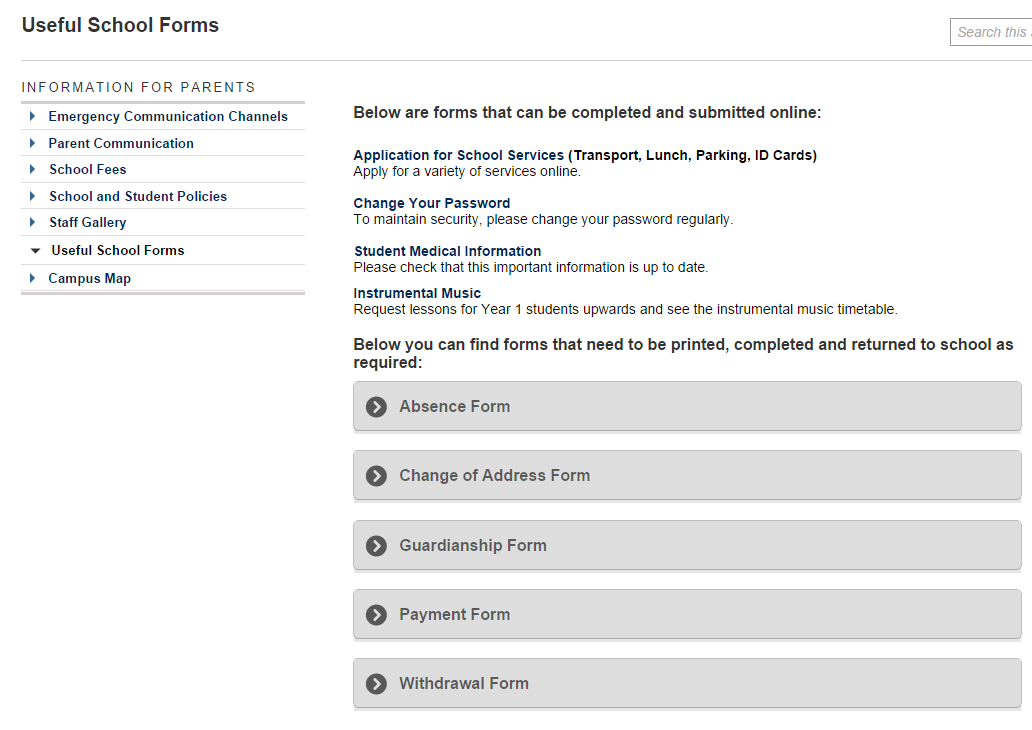 Digital Citizenship
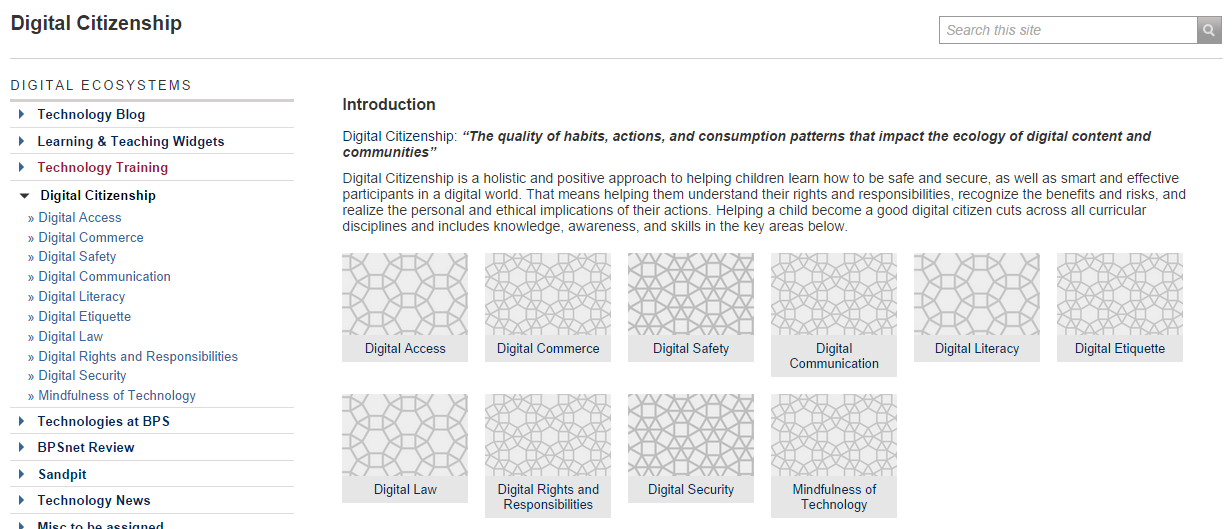 commonsensemedia.org
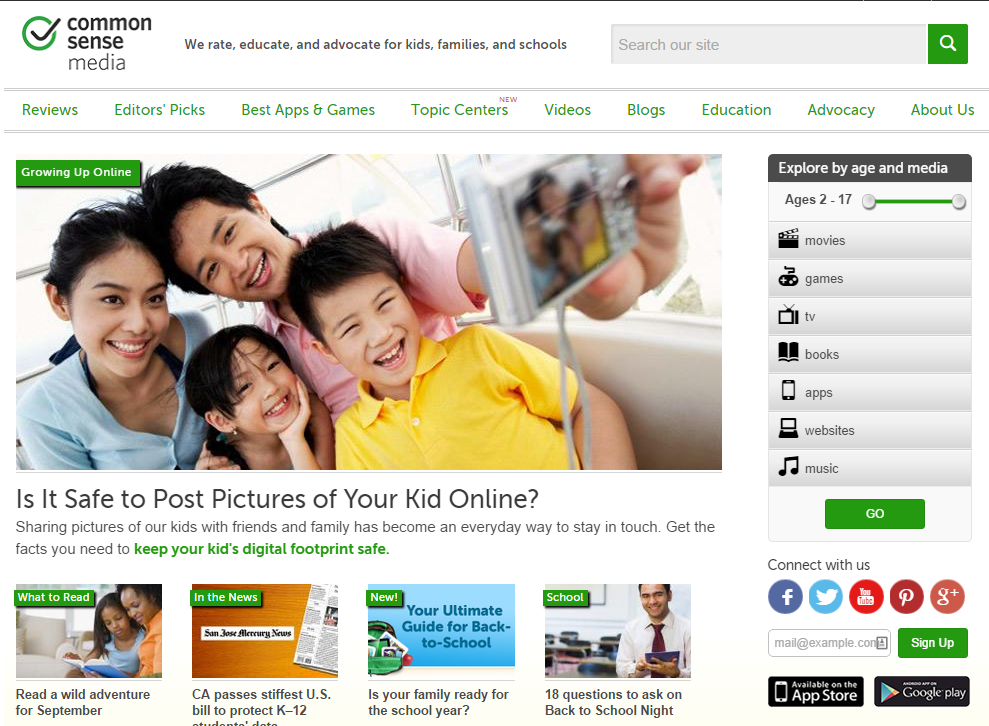 askthemediatrician.org
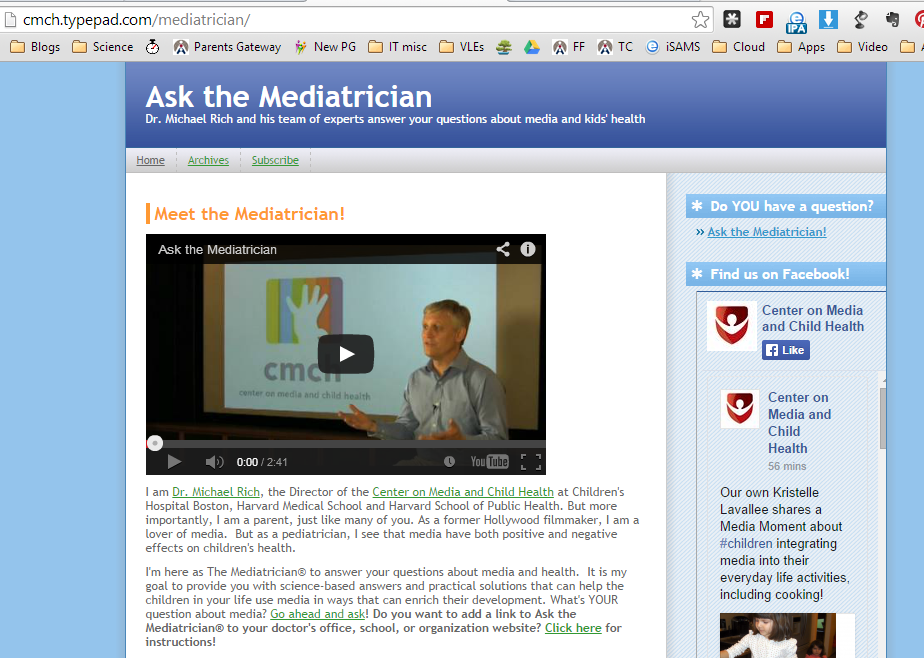 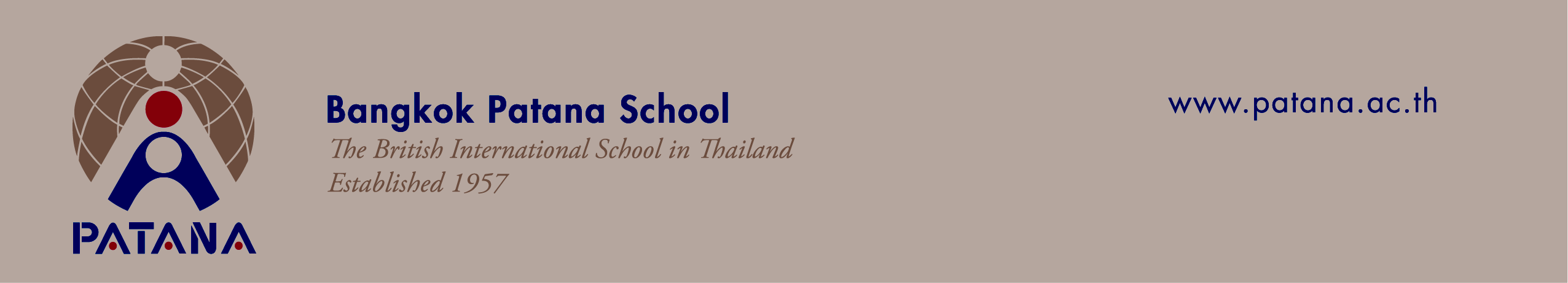 Year 7
A good start…
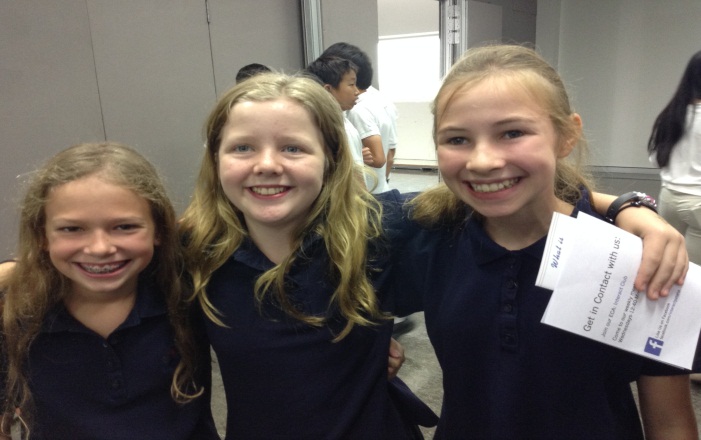 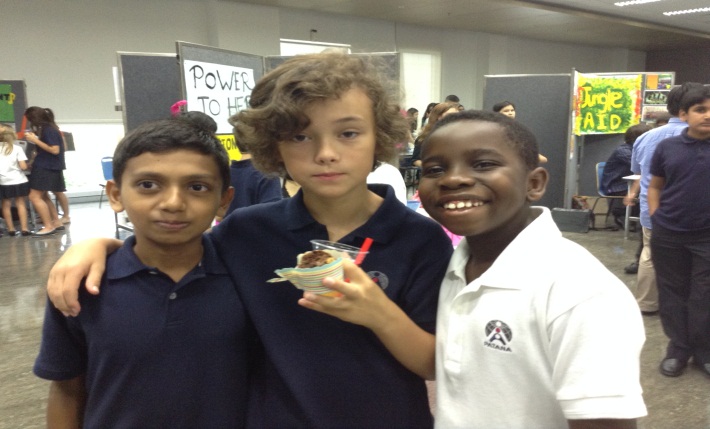 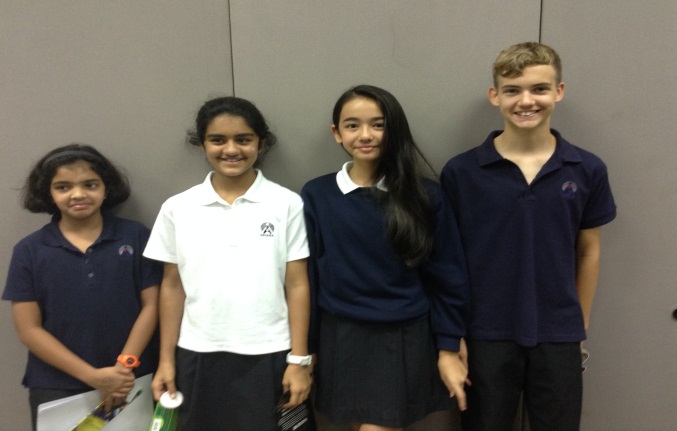 Bangkok Patana School Master Presentation
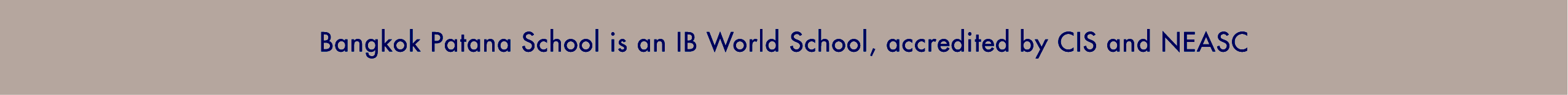 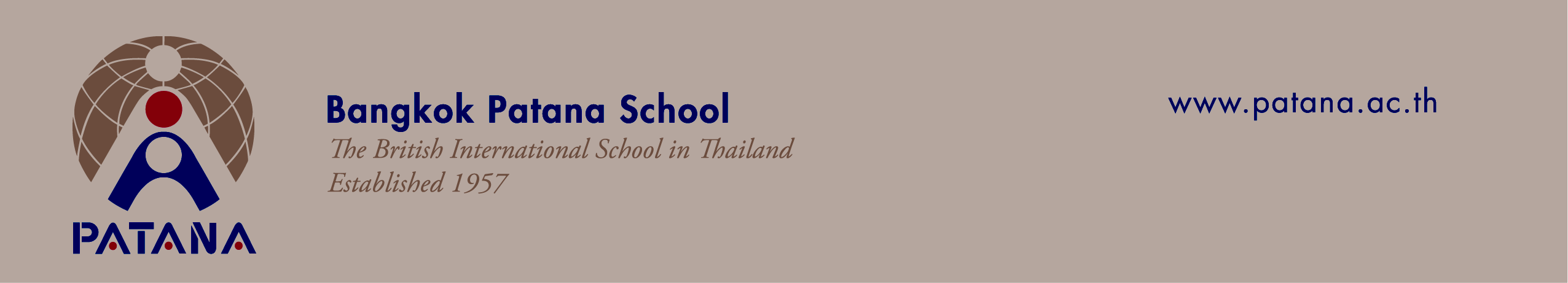 The Year 7 Tutor Team
7C
7H
7J
7F
7W
7M
7S
7K
Bangkok Patana School Master Presentation
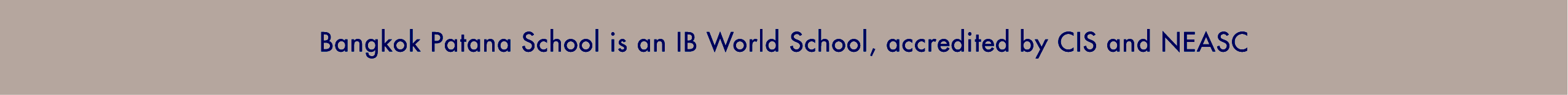 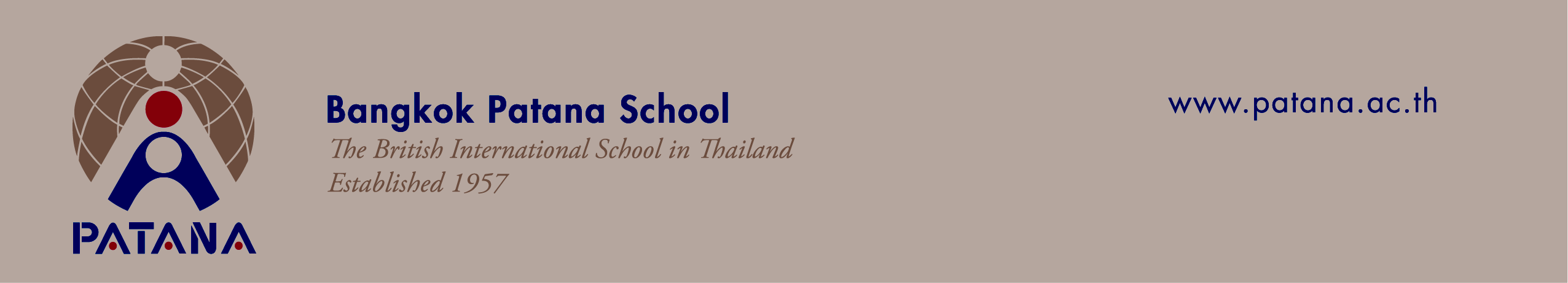 Year 7
Parent and Teacher Partnership
Lines of Communication
Tutor or Subject teacher
Head of Year
Senior Teacher: Key Stage 3
Assistant Principal: Student Welfare
Bangkok Patana School Master Presentation
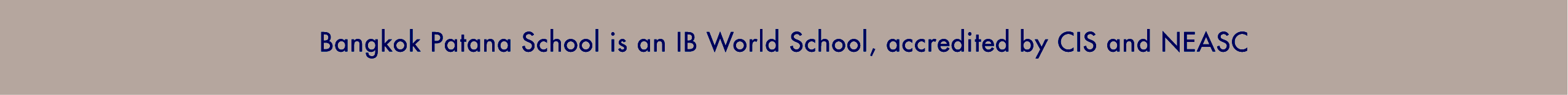 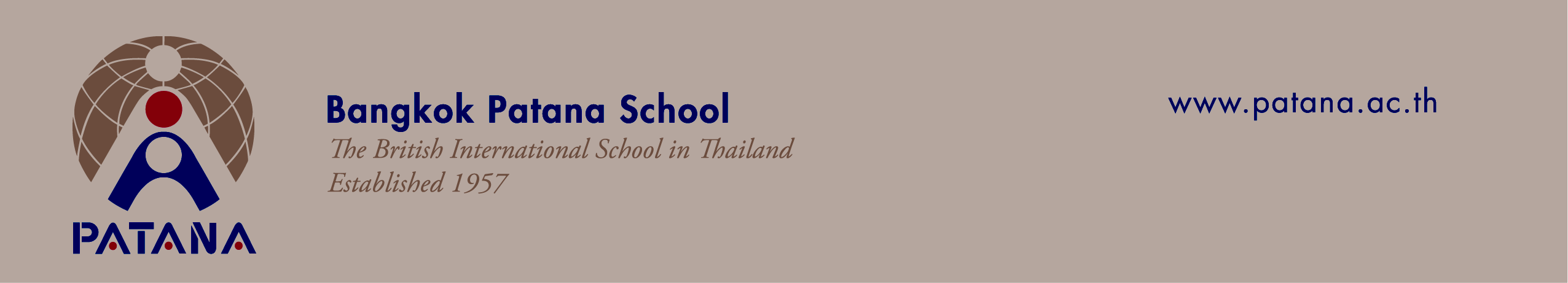 Year 7
Parent and Teacher Partnership
Emails @patana.ac.th
Telephone contact
Patana website/Firefly
PTG
Y7 Consultations (6th Oct)
Bangkok Patana School Master Presentation
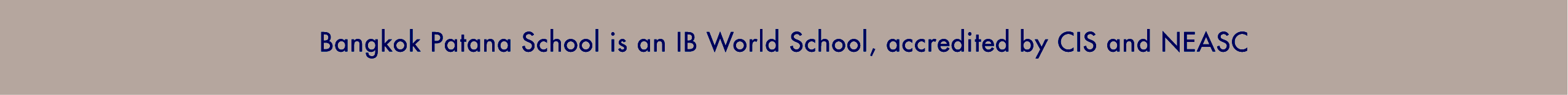 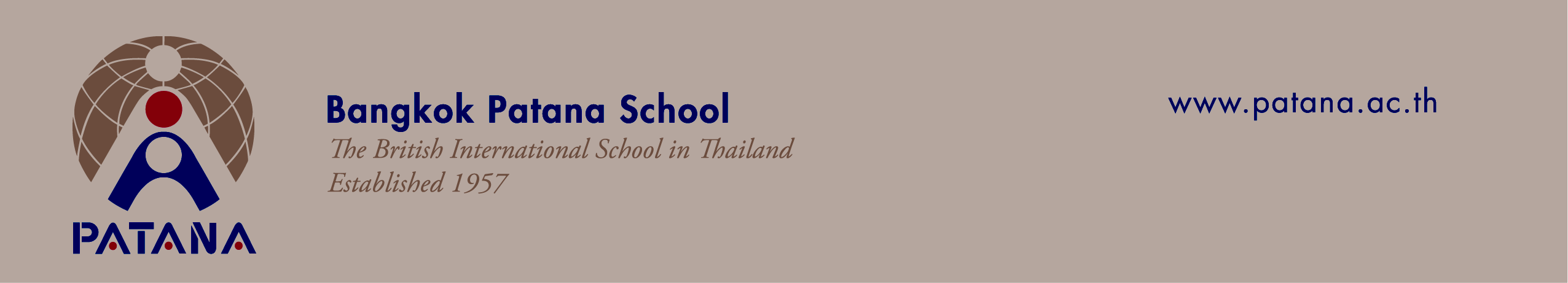 Year 7
Parent and Teacher Partnership
Absence and Late authorisations

Absences need to be followed up quickly so we know the whereabouts of all our students. If your child is out for the day, please contact us as early as possible to tell us – Secondary Office and tutor. 
Policy is to give a conduct detention for 3 unauthorised lates. 
Please help us by authorising to tutors.
Bangkok Patana School Master Presentation
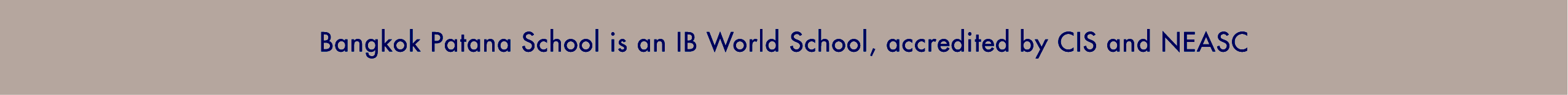 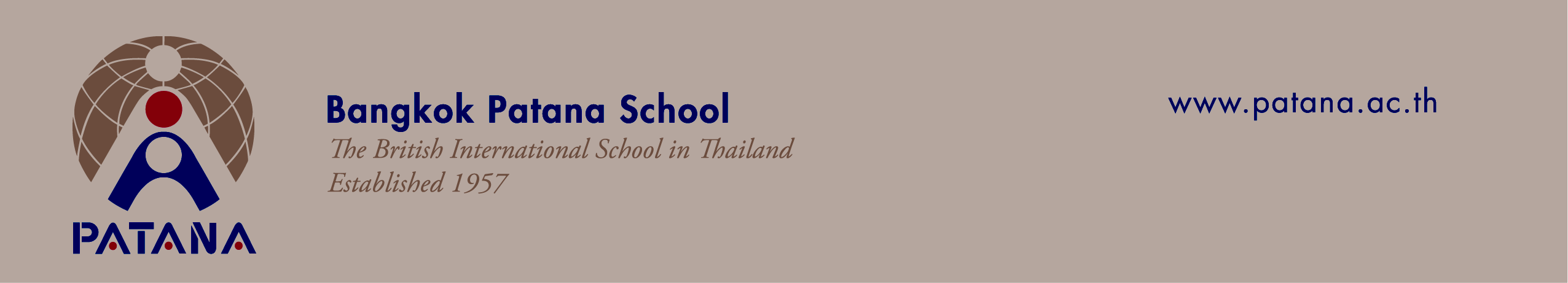 Year 7
Parent and Teacher Partnership
Personal Belongings and Equipment
Welcome
Laptop (essential)
Correct school uniform
Water bottle
Correct equipment for each subject (incl. PE)
Labels on equipment
Healthy snack
Not Welcome
Dangerous items (e.g. laser pointers, knives, etc.)
Incorrect school uniform
Chewing gum, smoking, drugs, alcohol
Coloured nail varnish, braids, jewellery,  excessive make-up, bandanas and obvious hair dyes
Unlabelled items
Bangkok Patana School Master Presentation
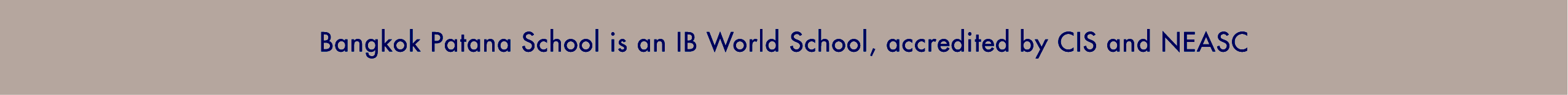 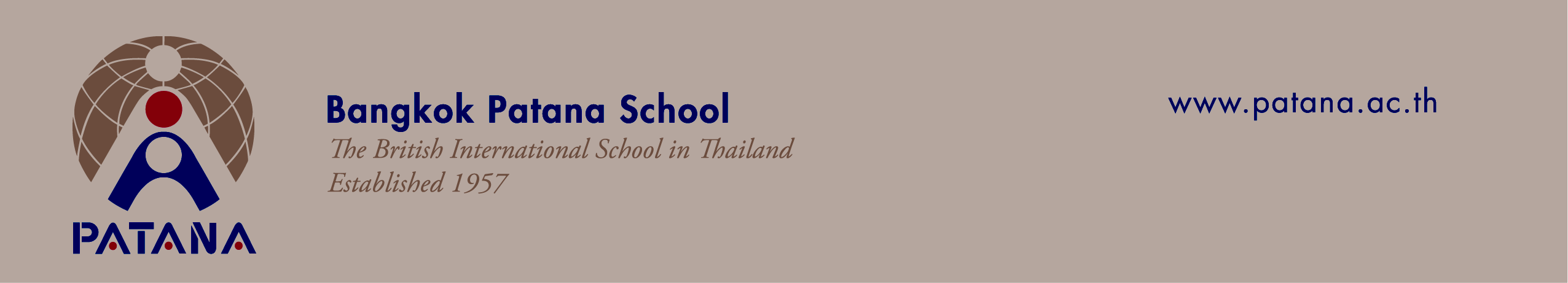 Year 7
Parent and Teacher Partnership
Personal Belongings and Equipment
Cautions
Money (lock away)
Mobiles (locked away and turned off)
Other electronic equipment (e.g. mp3 players, cameras, etc.) (locked away and turned off)
Patana Card - please ensure your child understands this card needs to be taken very good care of!
Bangkok Patana School Master Presentation
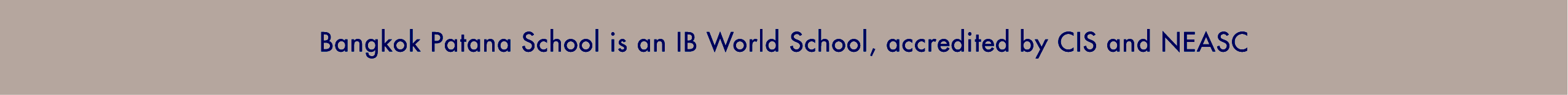 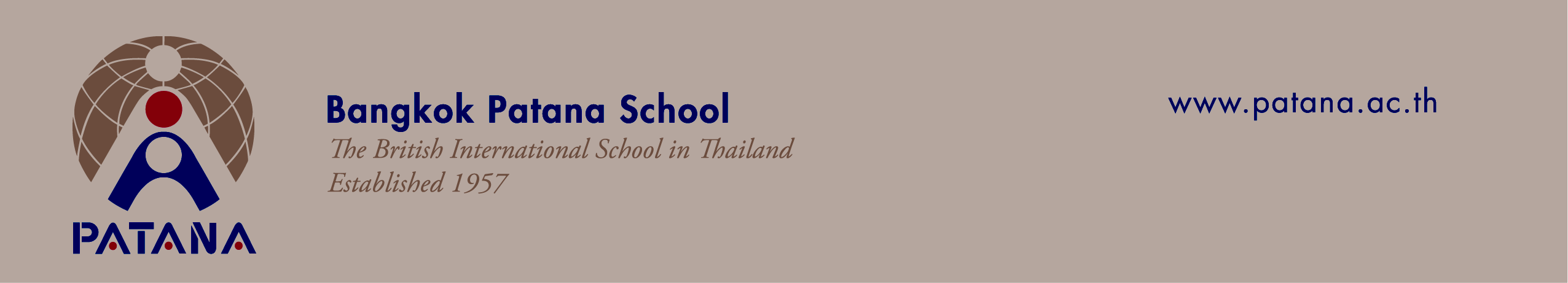 Year 7
Parent and Teacher Partnership
Home Learning  Policy
Most children cope well with a structured programme

Get in touch with us early if problems occur

Up to five evenings a week

Around 60 minutes per evening
Bangkok Patana School Master Presentation
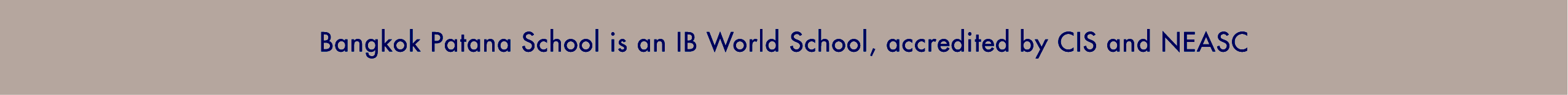 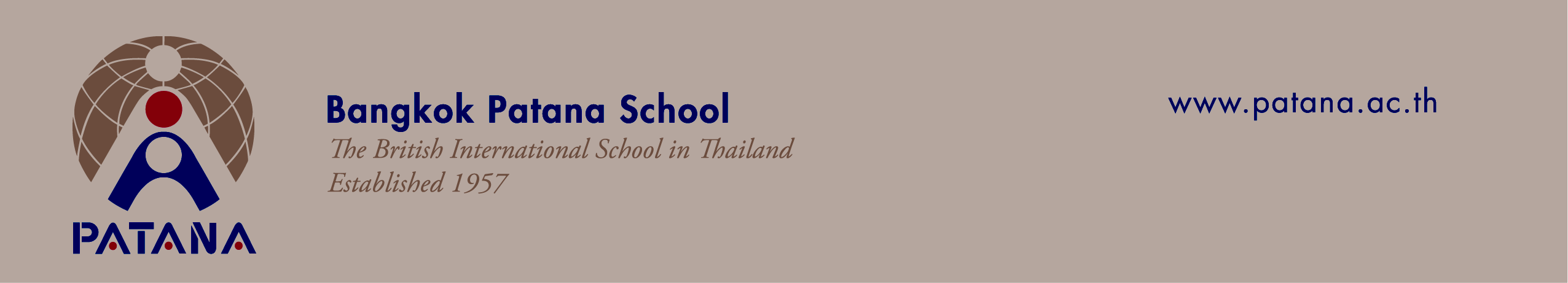 Year 7
Parent and Teacher Partnership
Home Learning  Policy
Students should practice playing their musical instruments for 15 minutes each evening

EAL recommends 20 minutes reading per night which will be recorded on the Home Learning database

In Term 1, MFL1 gets 30mins, MFL2 gets 20mins distributed throughout the week

In Terms 2 and 3 MFL1 gets 40mins and MFL2 gets 30mins distributed throughout the week
Bangkok Patana School Master Presentation
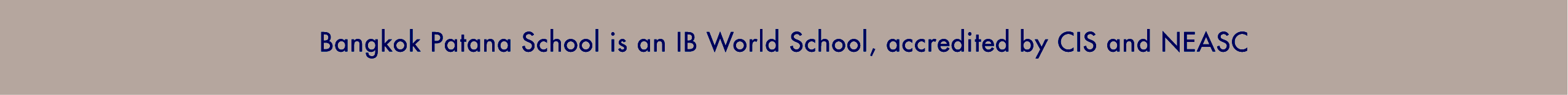 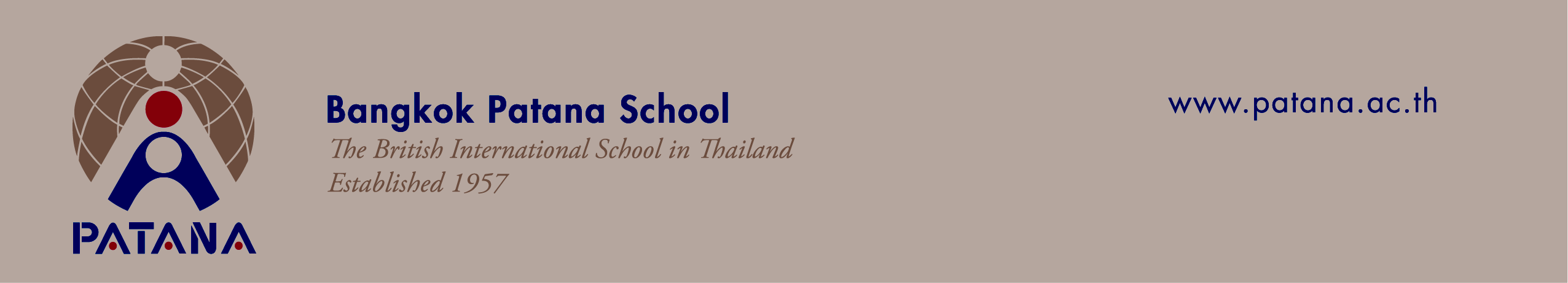 Year 7
Parent and Teacher Partnership
Homework  Schedule
Year 7 Homework Schedule
Bangkok Patana School Master Presentation
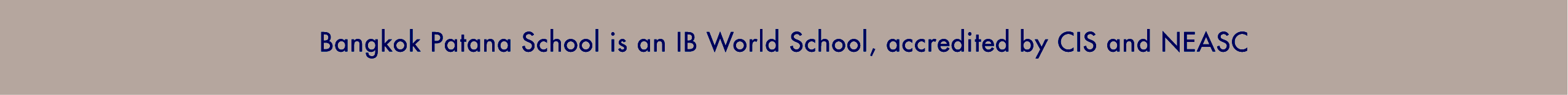 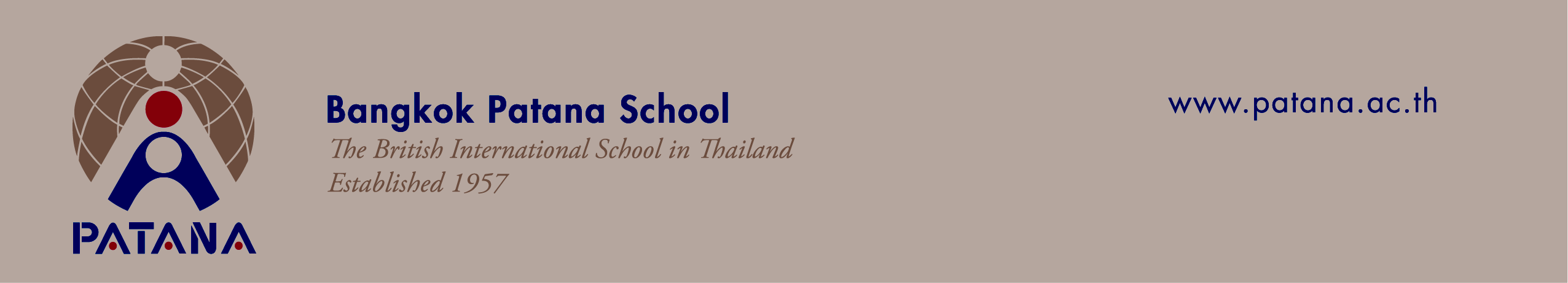 Year 7
Parent and Teacher Partnership
Home Learning Schedule
Emailed to students
Emailed to parents
Tutors
Firefly
Bangkok Patana School Master Presentation
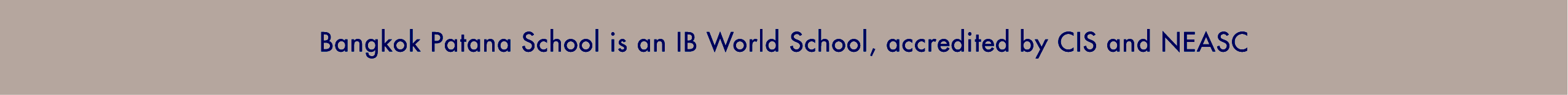 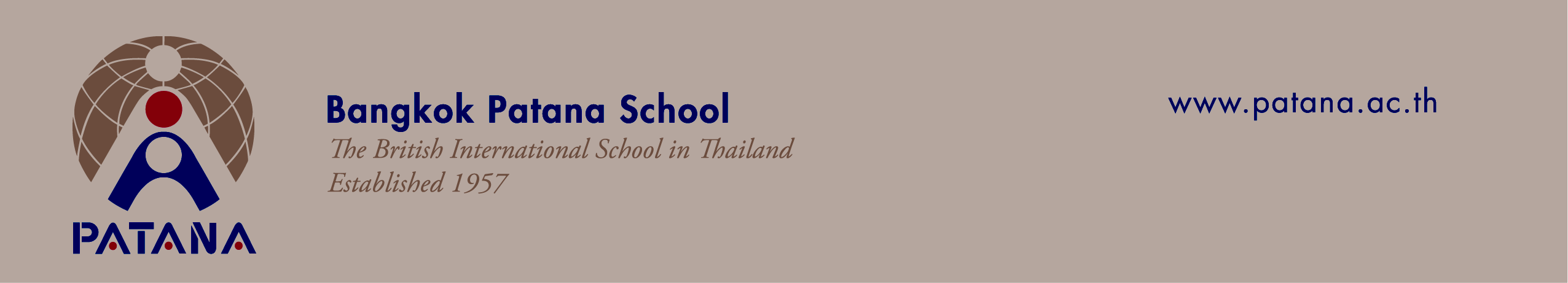 Year 7
Parent and Teacher Partnership
Home Learning  Schedule
Emailed to students
Emailed to parents
Tutors
Firefly

Get in touch early with us early if problems occur
Bangkok Patana School Master Presentation
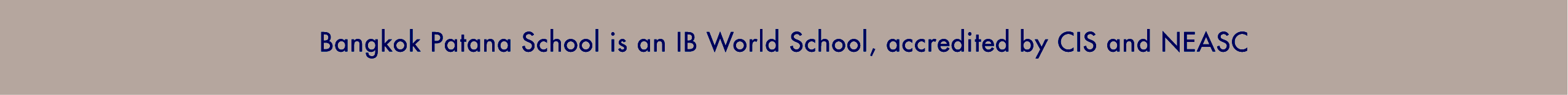 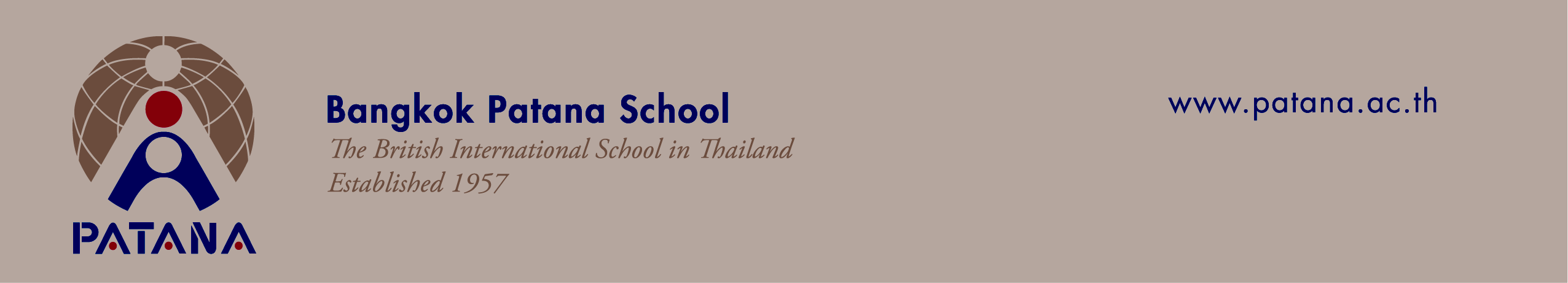 Year 7
The Parent Teacher Group (PTG)
Year 7 PTG Representatives:
Line Echivard
and
Anne Morganthaler Vandlik
ptg@patana.ac.th
Bangkok Patana School Master Presentation
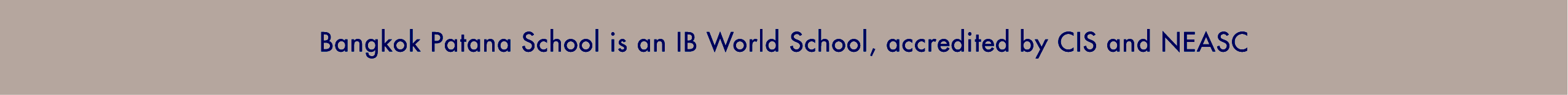 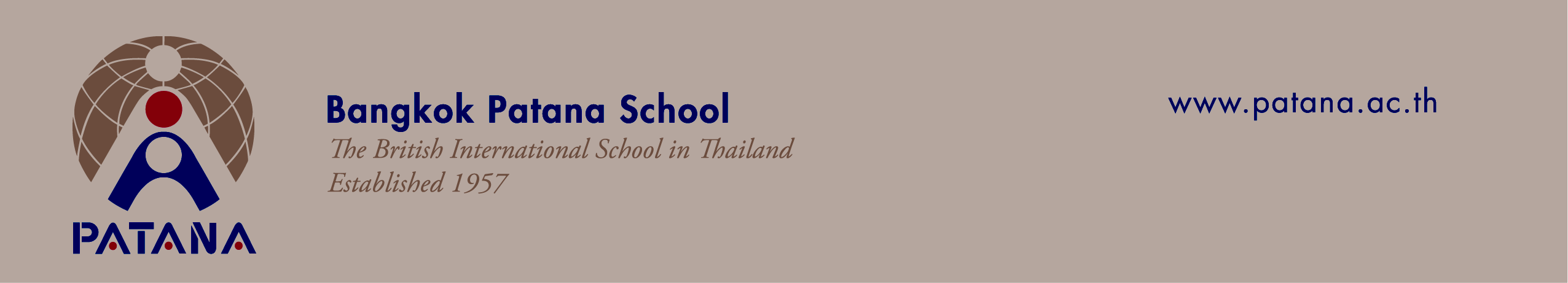 Year 7
Year 7 Tutor Programme
TERM 1
Overcoming Challenges
TERM 2
Who Are We?
TERM 3
Getting On
Bangkok Patana School Master Presentation
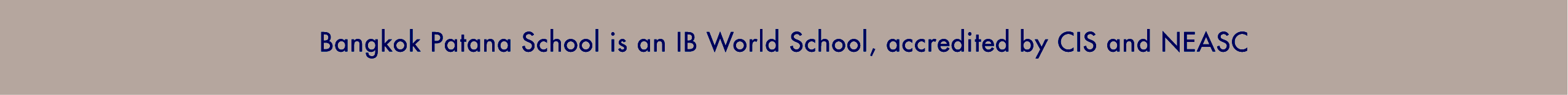 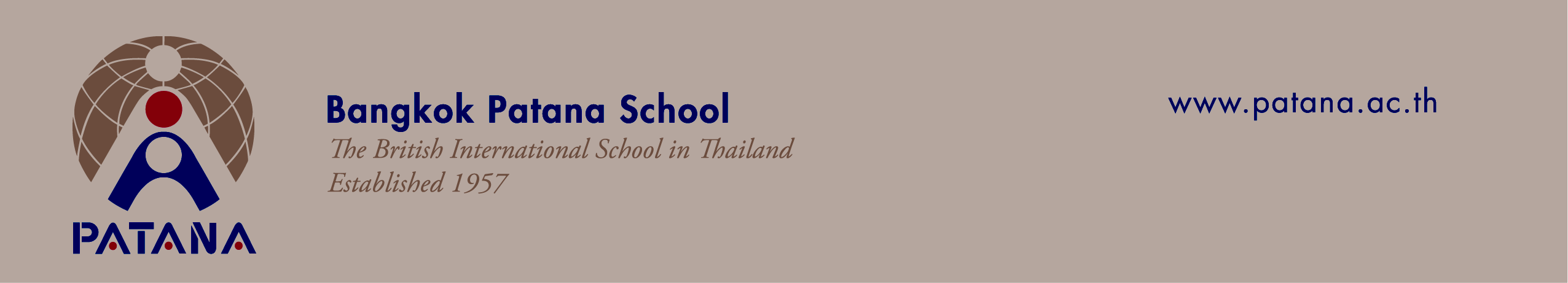 Year 7
Year 7 Residential to Rayong
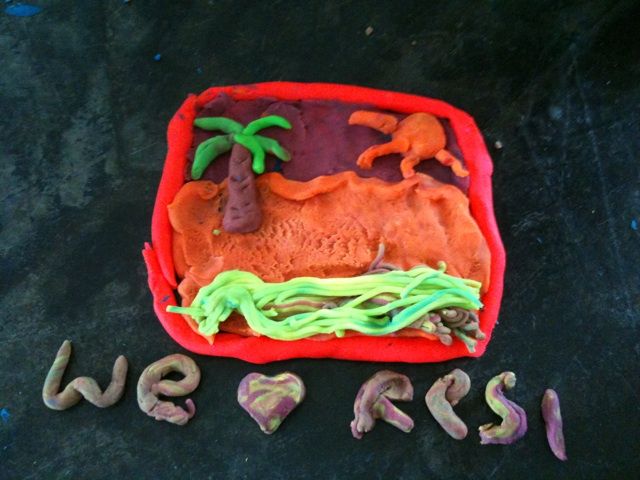 Bangkok Patana School Master Presentation
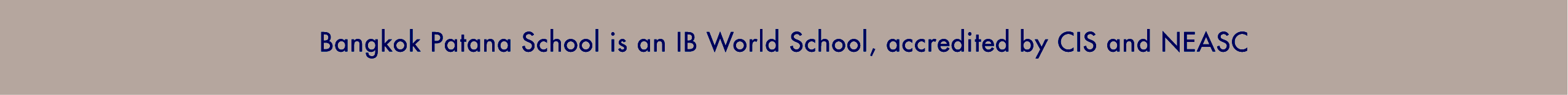 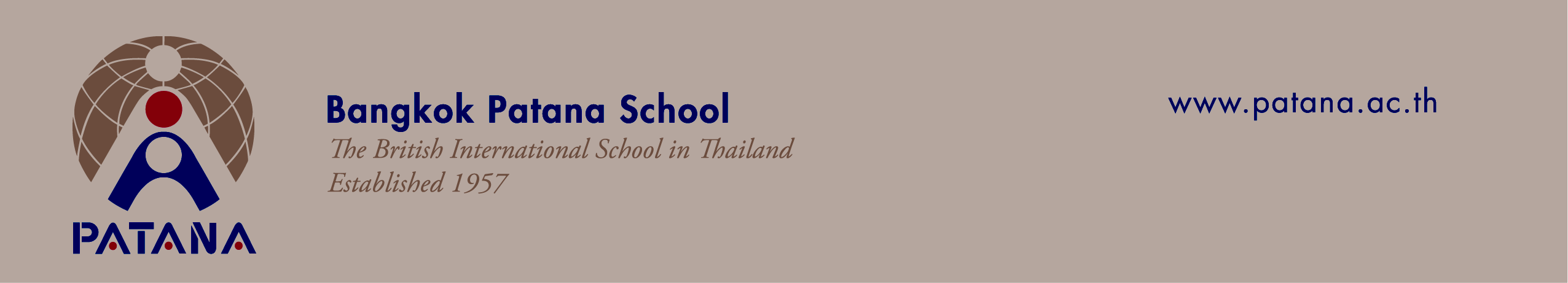 Year 7
Year 7 Residential to Rayong
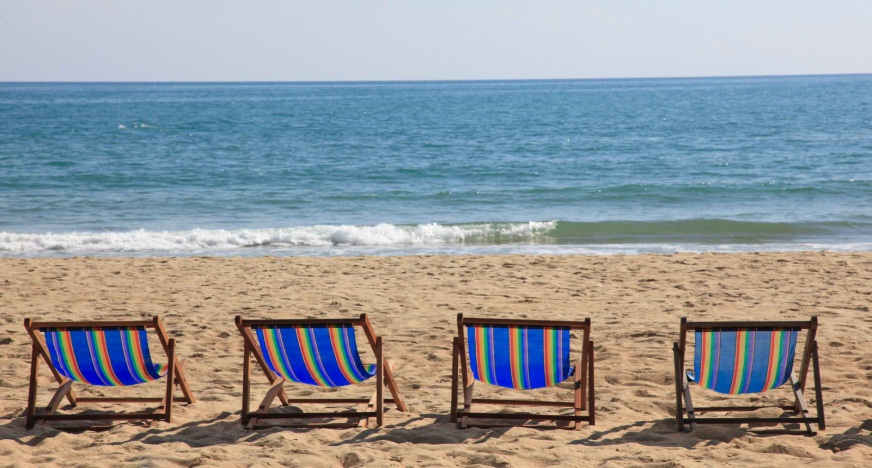 WHERE:
Rayong Chalet
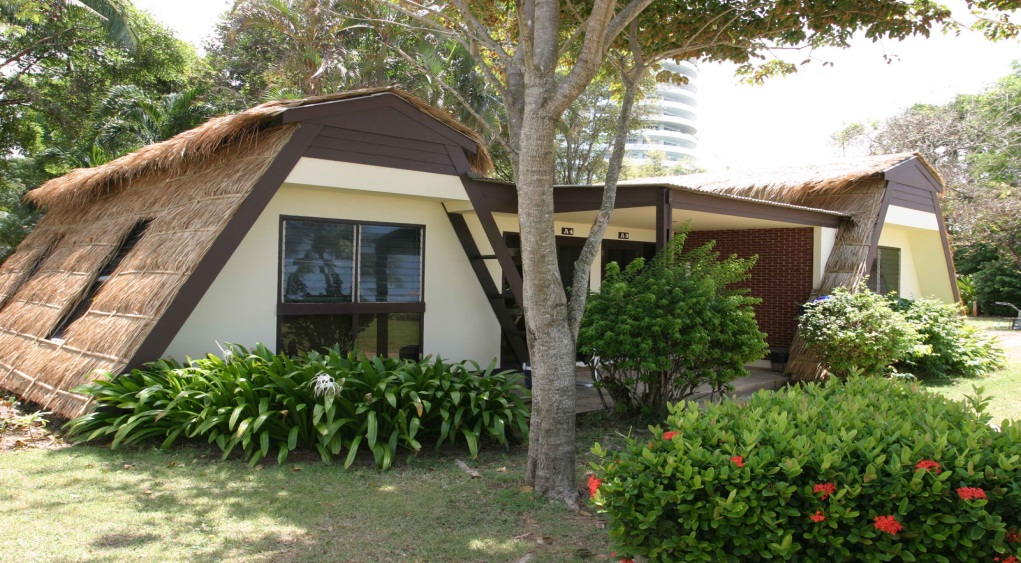 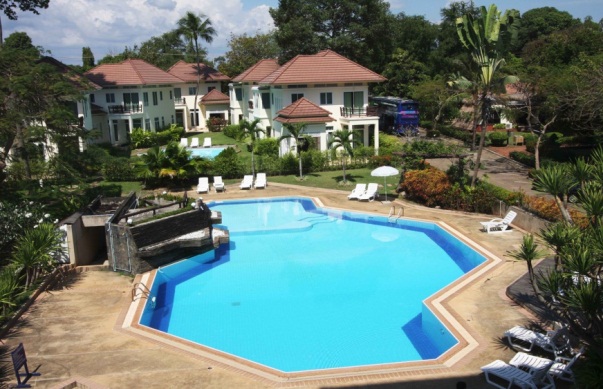 Bangkok Patana School Master Presentation
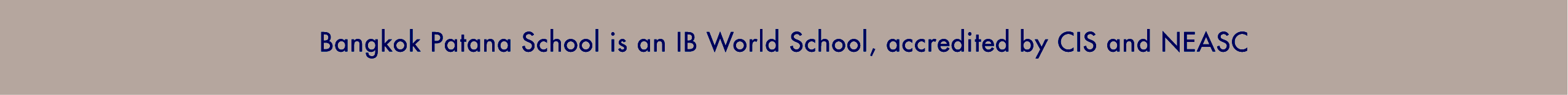 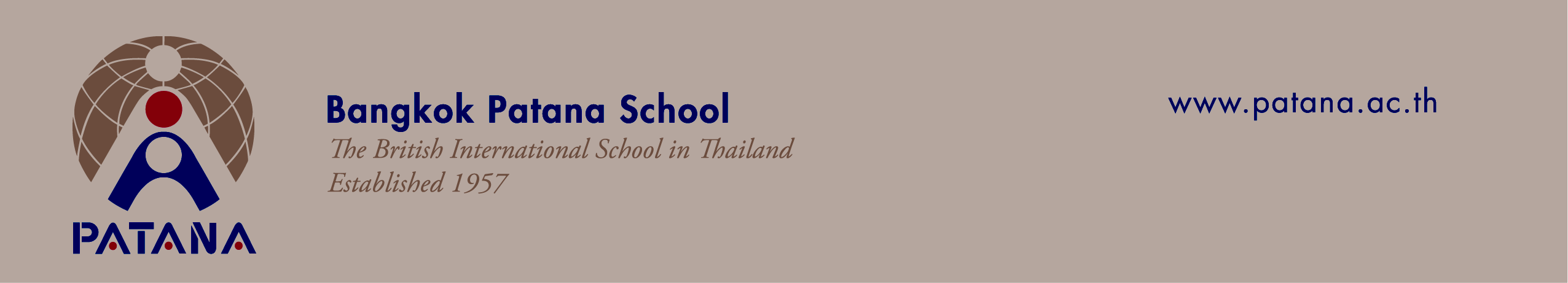 Year 7
Year 7 Residential to Rayong
WHY:
To promote self-confidence
To encourage decision making skills
To give you practice at problem-solving
To encourage teamwork
To develop communication skills
To have FUN
Bangkok Patana School Master Presentation
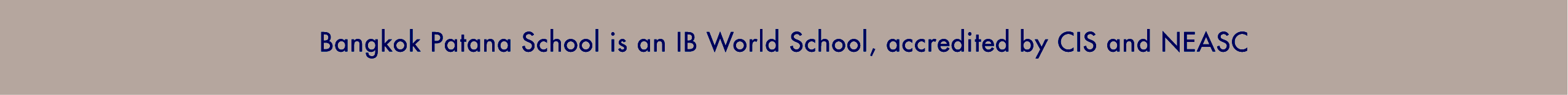 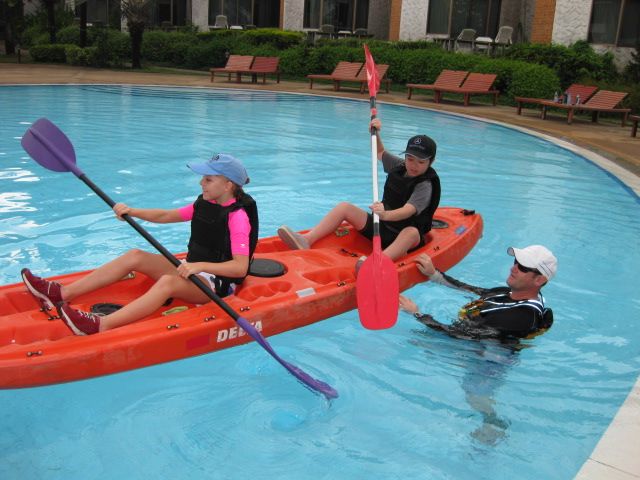 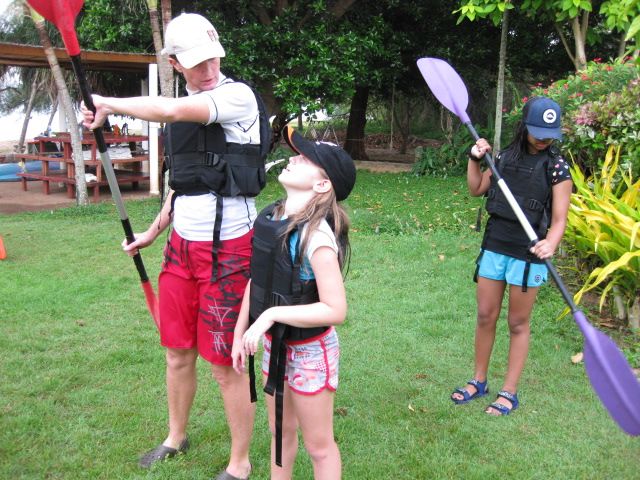 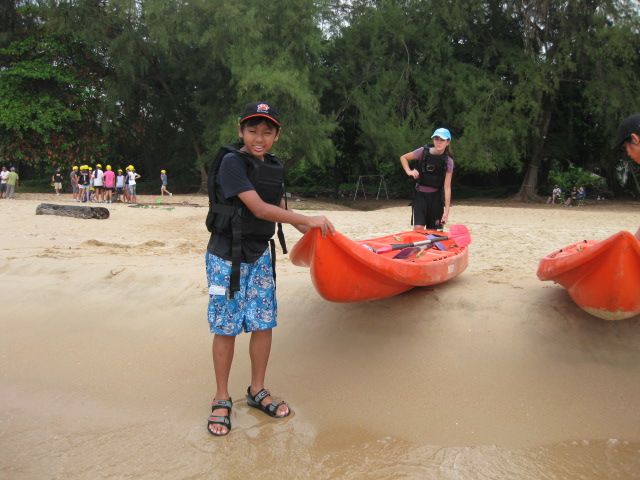 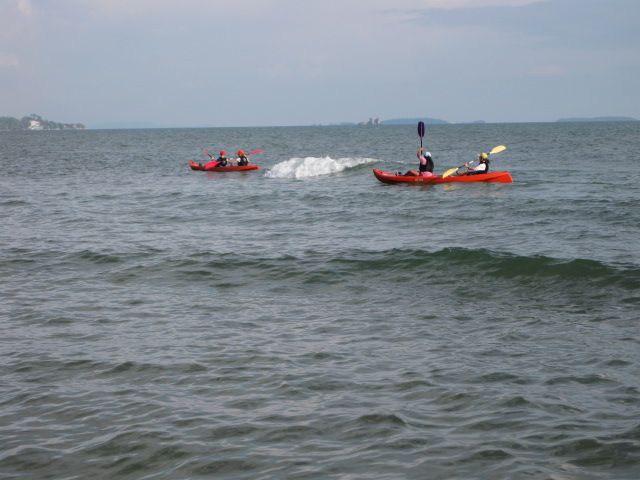 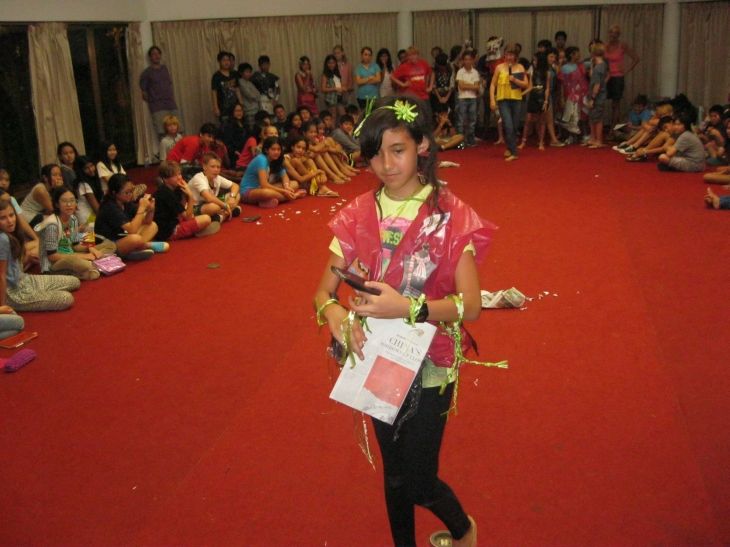 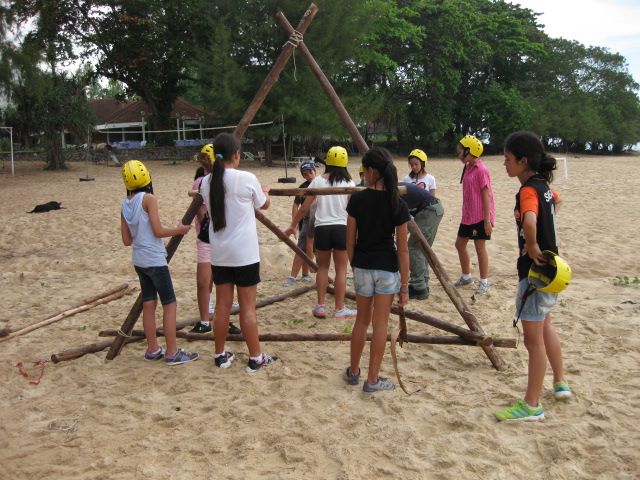 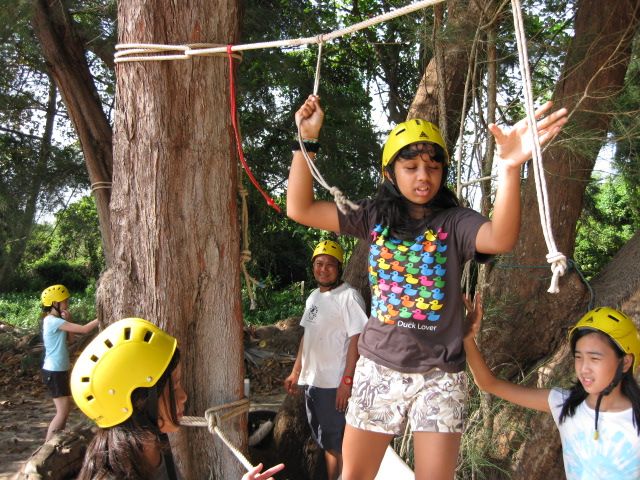 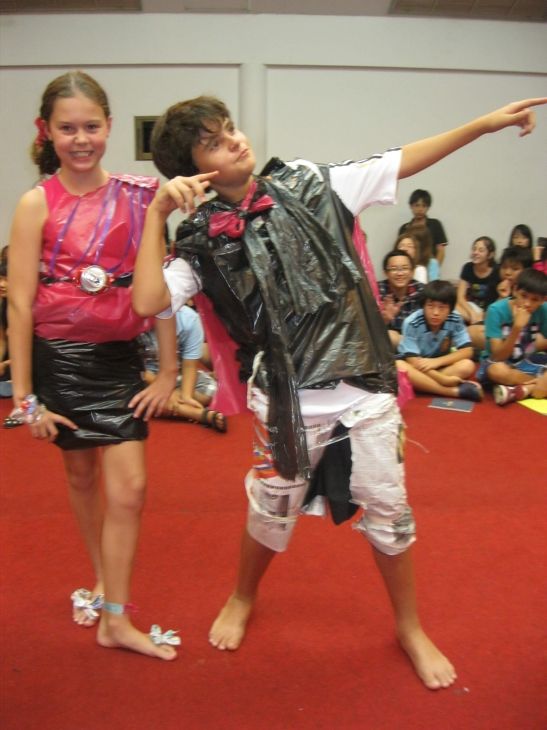 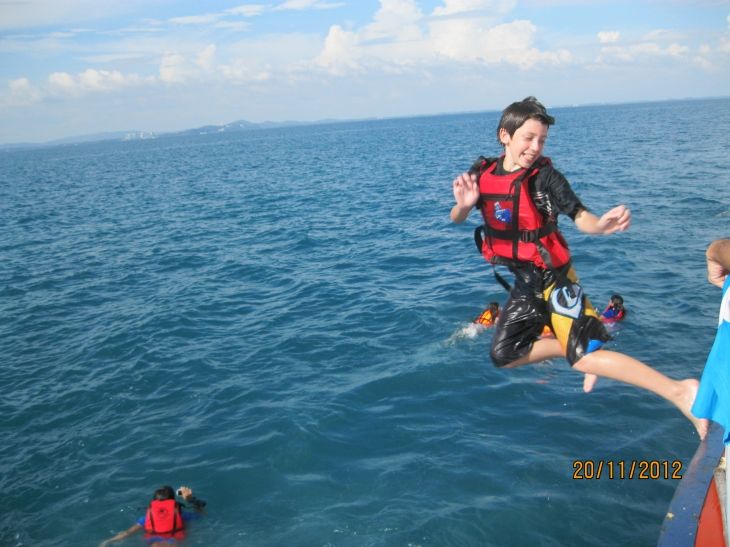 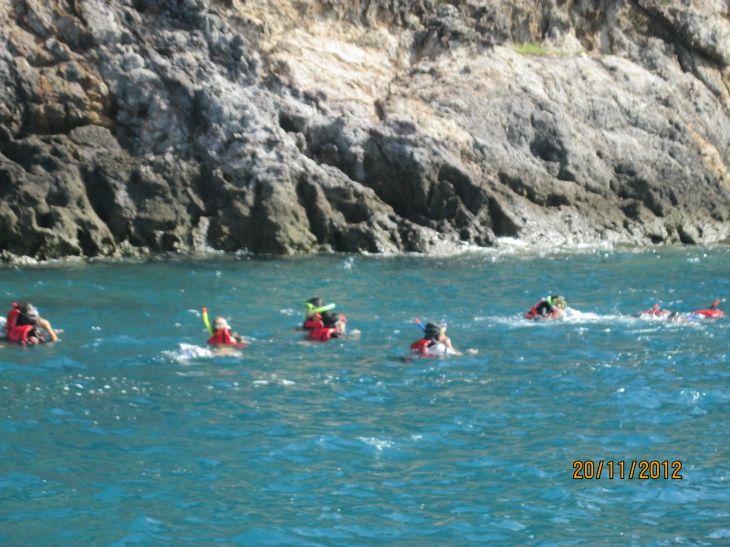 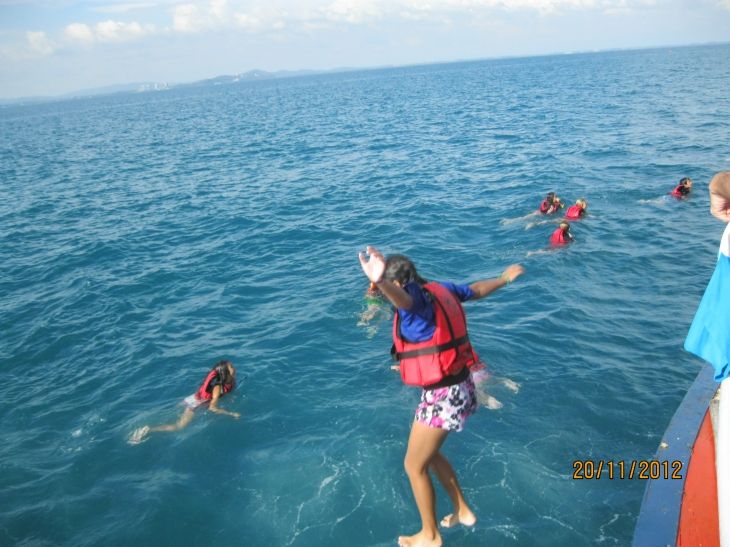 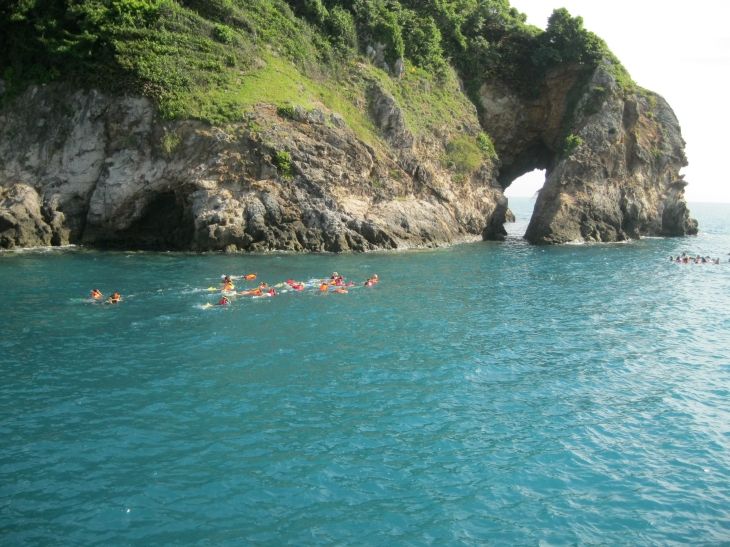 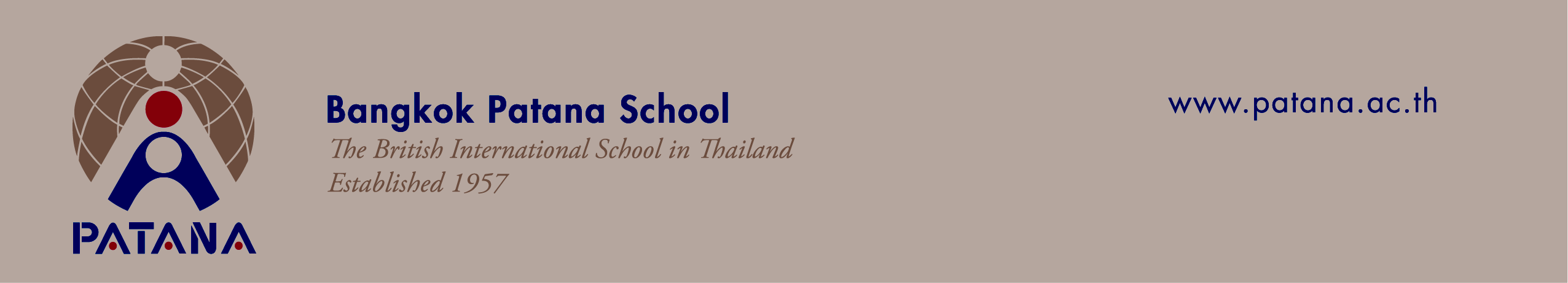 Year 7
Scott Tooley
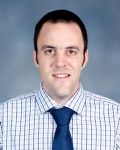 Head of Faculty, Mathematics
scto@patana.ac.th
Bangkok Patana School Master Presentation
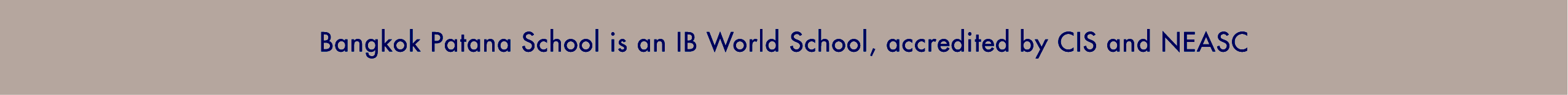 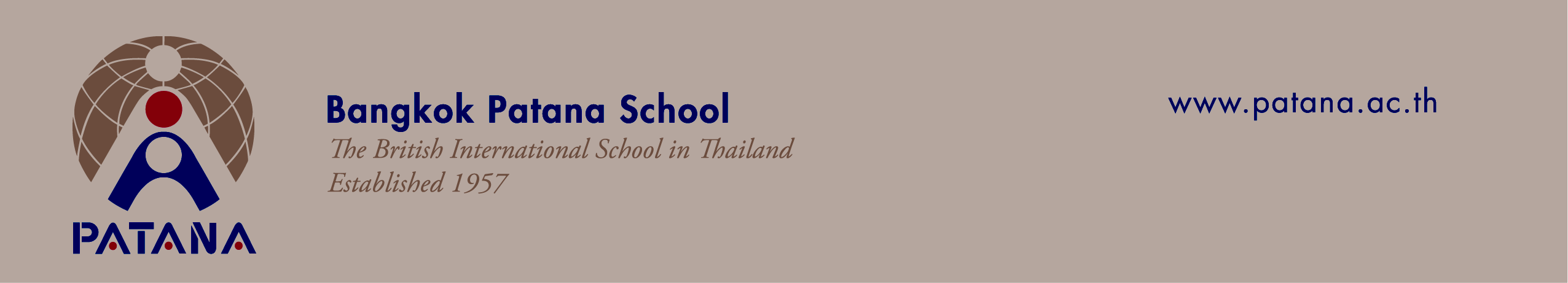 Year 7
Set Structure
What set will my child be in?
Bangkok Patana School Master Presentation
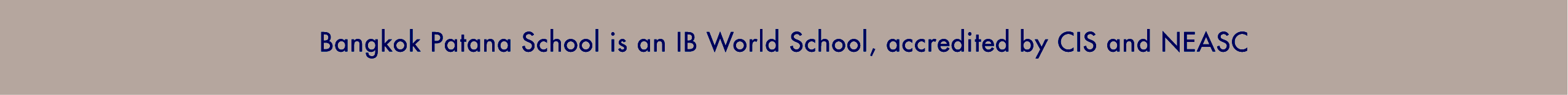 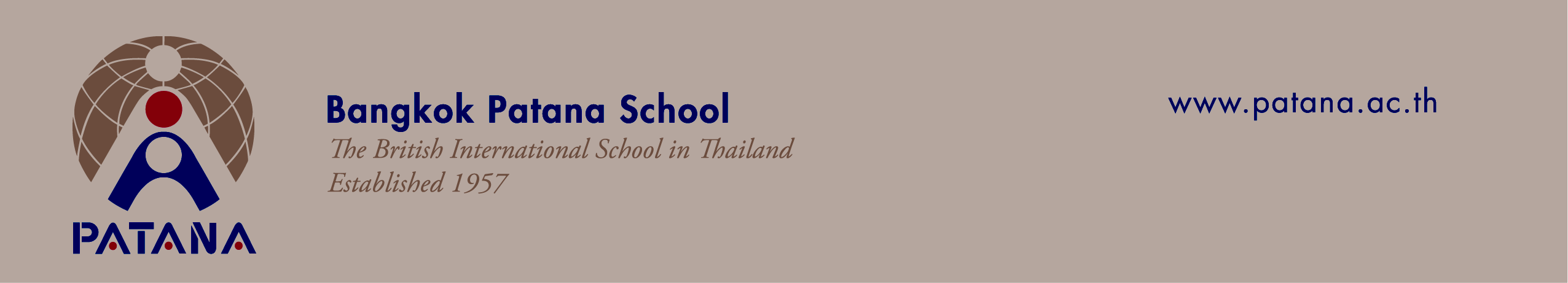 Year 7
What do students study?
Data Handling
Geometry
Algebra
Number
Core
Extension
Support/Review
Mathematical Enrichment
Bangkok Patana School Master Presentation
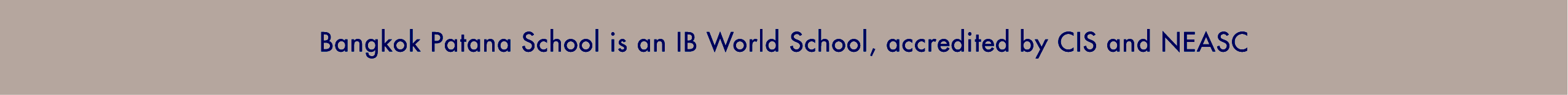 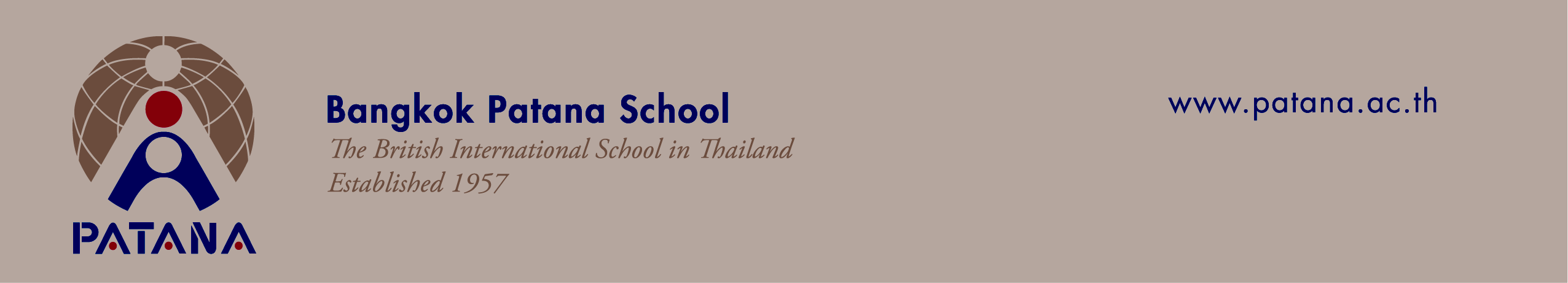 Year 7
Assessment
Students will be assessed in the following ways:
Half-termly levelled assessments.
General class learning and homework.
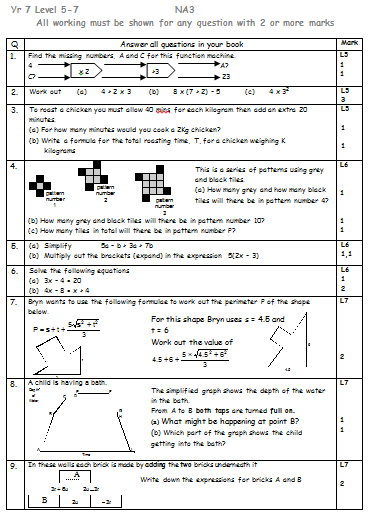 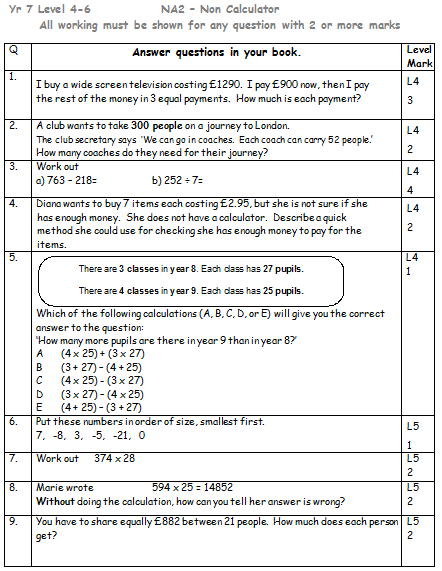 Bangkok Patana School Master Presentation
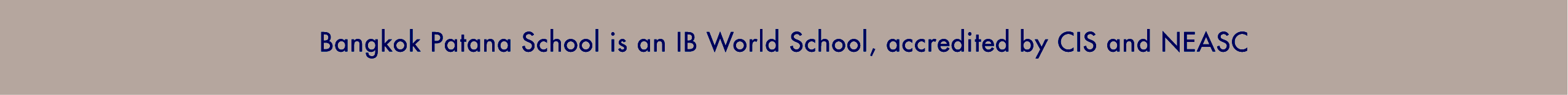 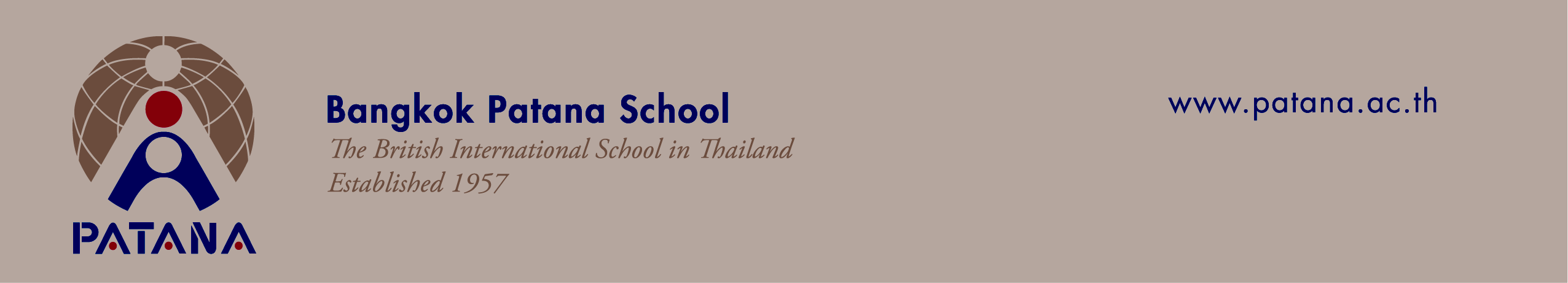 Year 7
Assessment
Student analysis of assessments will provide detailed feedback about ‘strong’ and ‘weak’ topic areas.
Students will be provided with time to work on the weaker topic areas at a time where it will be most  useful.
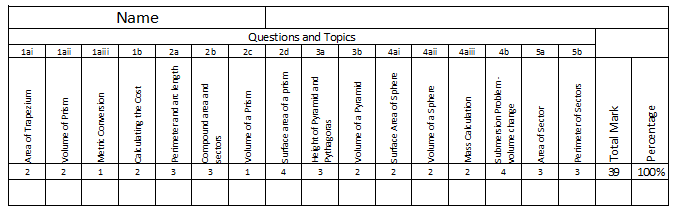 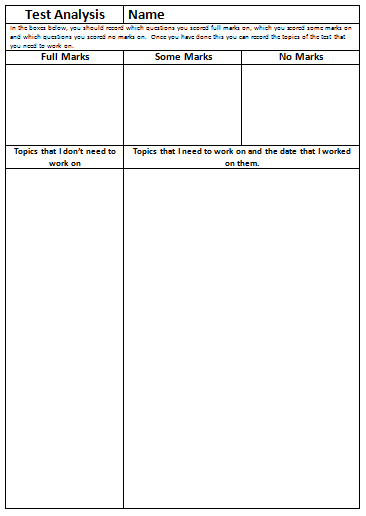 Bangkok Patana School Master Presentation
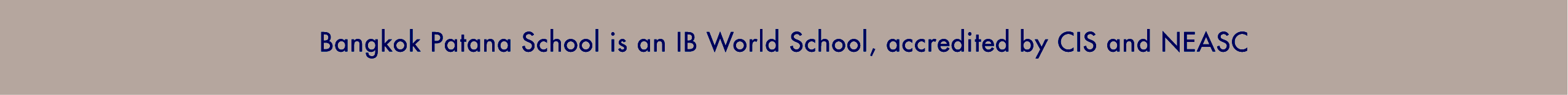 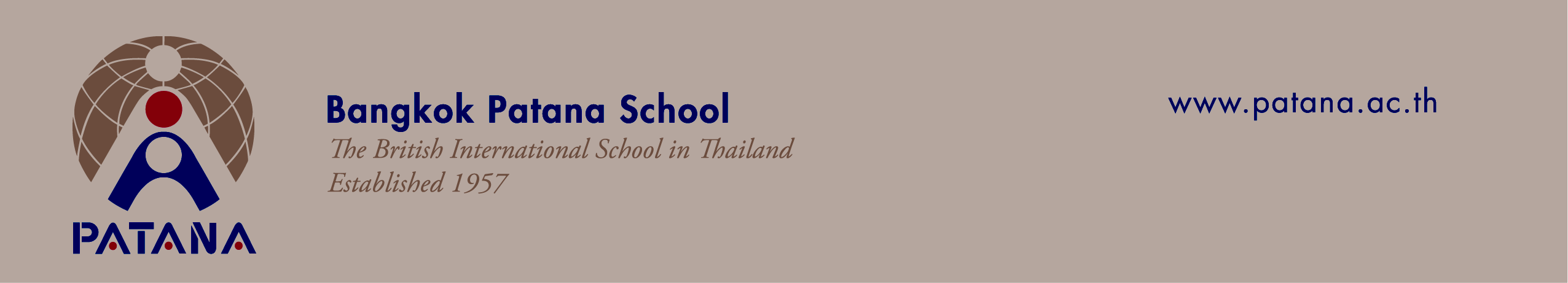 Year 7
What comes after KS3?
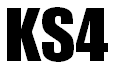 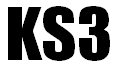 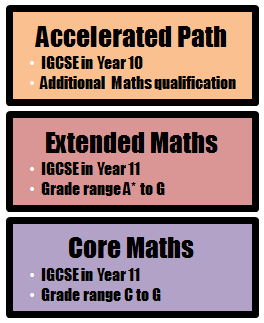 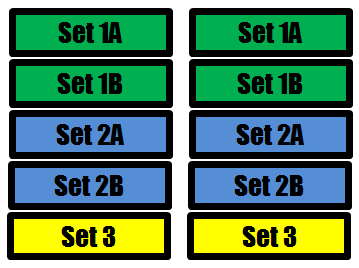 Bangkok Patana School Master Presentation
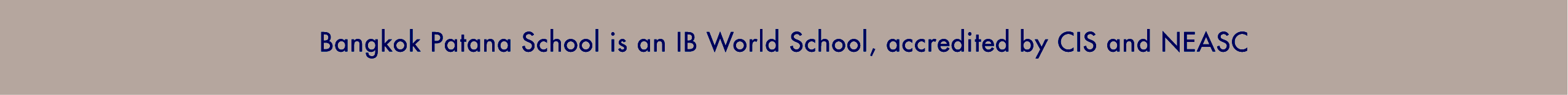 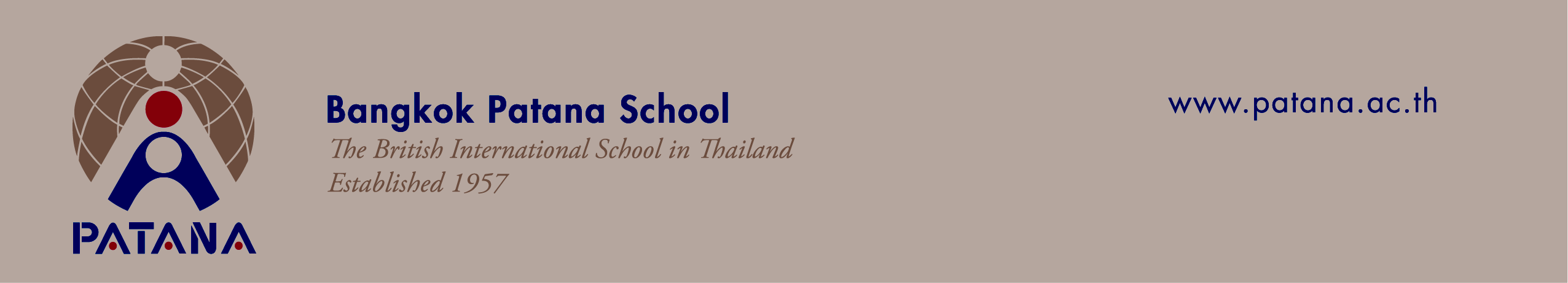 Year 7
Questions?
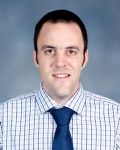 See me afterwards or 
email me on scto@patana.ac.th
Bangkok Patana School Master Presentation
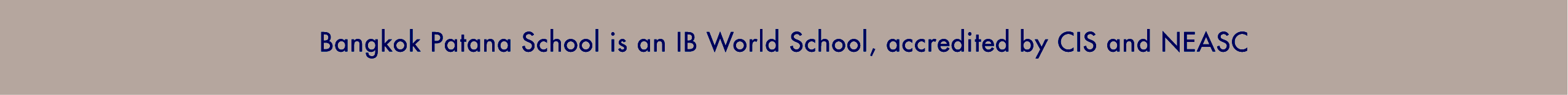 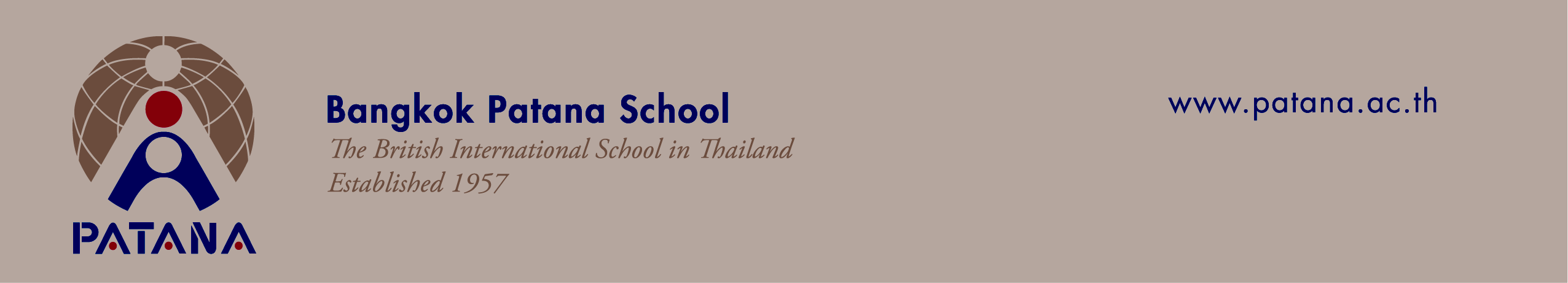 Year 7
Laura MacRitchie
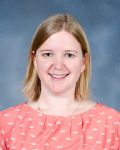 Head of Music
lama@patana.ac.th
Bangkok Patana School Master Presentation
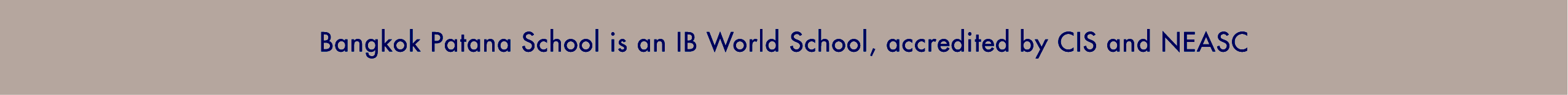 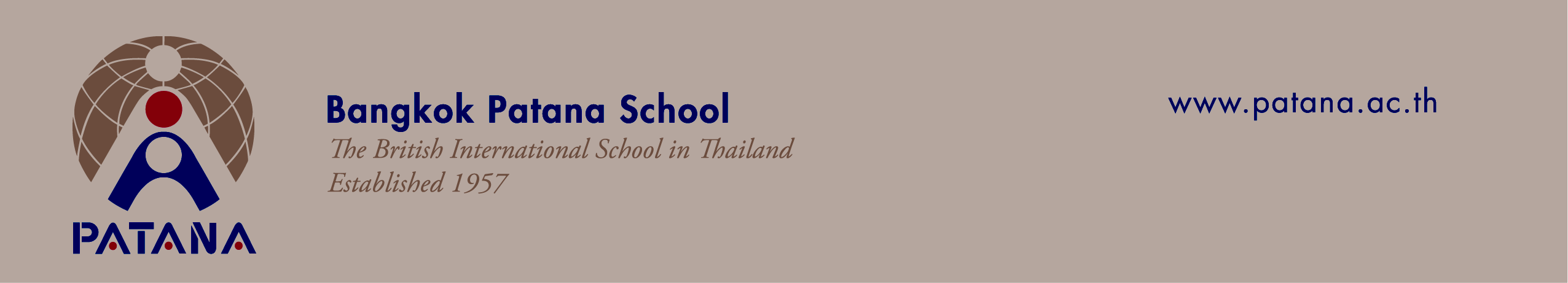 Year 7
Andy Thain
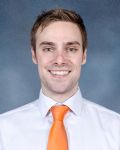 KS3 Review and Learning to Learn Co-ordinator
anth@patana.ac.th
Bangkok Patana School Master Presentation
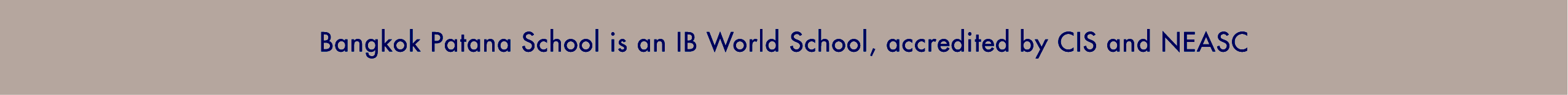 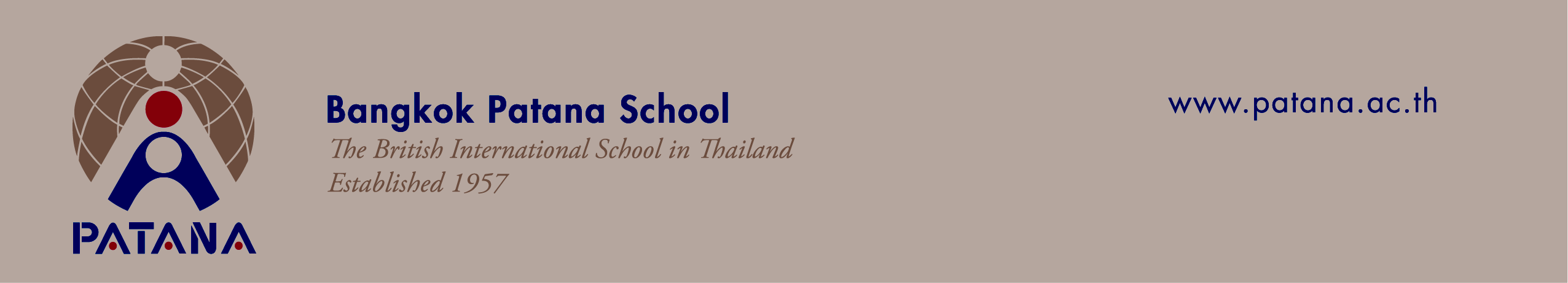 The Year 7 Tutor Team
7C
7H
7J
7F
7W
7M
7S
7K
Bangkok Patana School Master Presentation
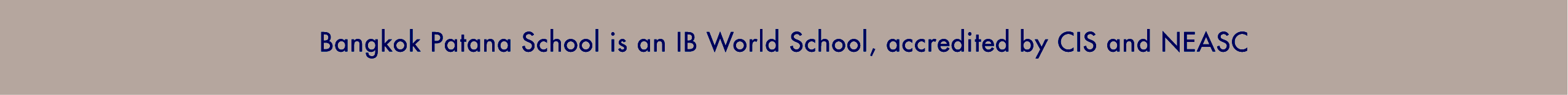